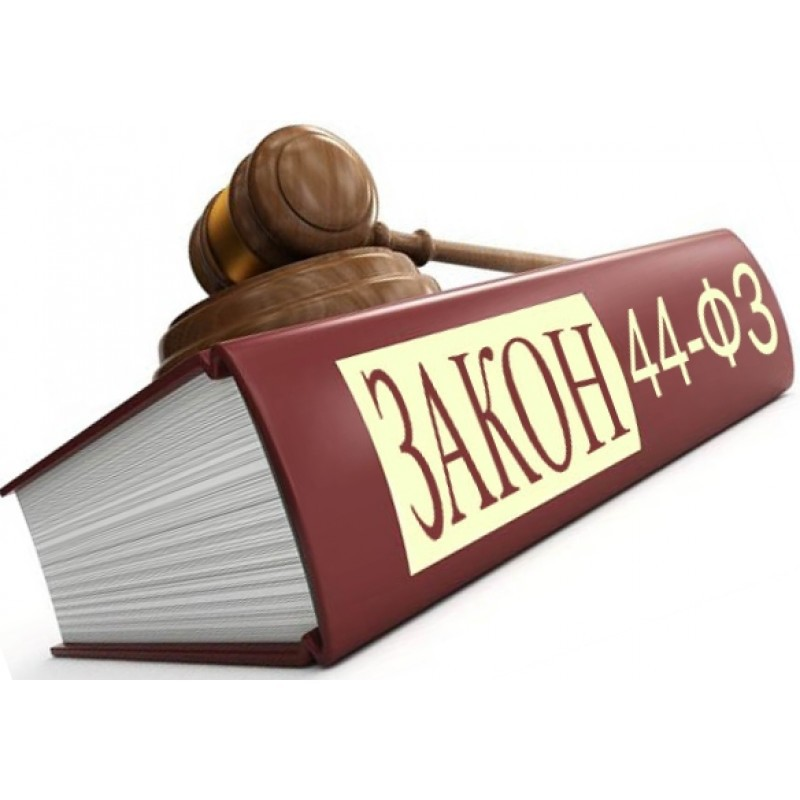 Государственные и муниципальные закупки: актуальные изменения и проблемы практики применения

Рерих Татьяна Михайловна
Ректор АНО ДПО «СибИГМУ», 
дипломированный эксперт в сфере закупок и ведущий юрист – практик в области государственных и муниципальных закупок
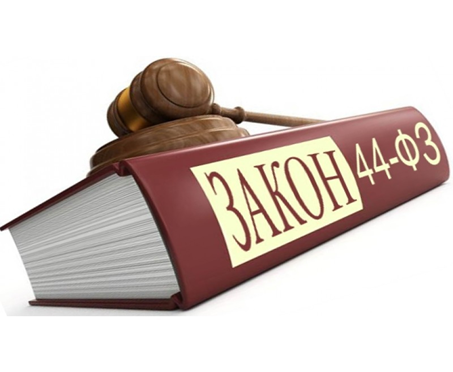 ФЗ №160 от 11.06.2022 года:
Подписан закон о конфликте интересов по ФЗ №44 и закупках по ФЗ №223:
- Незамедлительно сообщать о конфликте интересов должны любые члены закупочной комиссии. 
Аналогичная обязанность появится у руководителя заказчика, контрактного
управляющего, руководителя и работников контрактной службы. 
ВАЖНО!!! За нарушение этого требования можно уволить сотрудника по трудовому договору, а не только госслужащего.

Перечень лиц, которые не могут быть членами комиссии, скорректировали: 
исключили привлеченных экспертов по оценке соответствия участников доп.требованиям;
добавили сотрудников участников-физлиц.
Из перечня убрали упоминание о близких родственниках руководителя участника. 
При этом уточнили, что заинтересованность физ.лица устанавливают по критериям из Закона о противодействии коррупции. Это означает, что родственники руководителя участника по-прежнему не смогут быть членами комиссии.
Новшества заработают с 1 июля 2022 года!
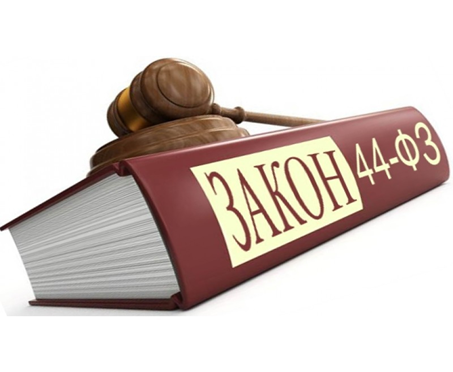 Постановление Правительства РФ от 09.06.2022 N 1051
1. Нормирование в госзакупках:
1) Разрешено до 31 декабря 2022 года руководителям государственного, муниципального органа, органа управления внебюджетного фонда РФ и ряда других учреждений проводить госзакупки без учета цен, определенных в рамках нормирования. 
2) Важно!!! Послабление не касается цен, установленных правительством для федеральных закупок госорганов и ряда других субъектов.
3) Руководители федеральных органов власти могут увеличить нормативы цен по состоянию на 1 января 2022 года по ряду позиций:
в 1,49 раза для средств связи и расходов на связь;
1,084 раза для планшетных компьютеров, ноутбуков и расходов на связь;
1, 855 раза для транспортных средств.
4) В методике определения затрат уточнили, что руководители федеральных госорганов вправе изменить нормативы цен указанных товары и услуг. Повысить их можно не более чем на индекс потребительских цен по данным Росстата за период действия нормативов.
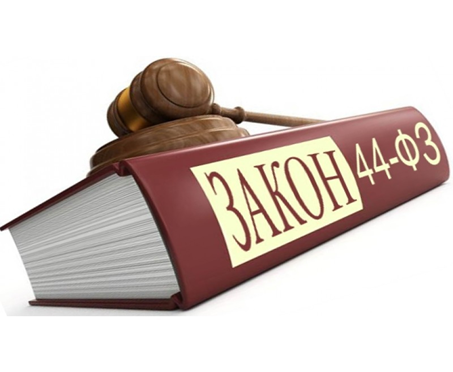 Допустимо ли дробление сделки?
Новое!!! Письмо Минфина России от 08.06.2022 N 24-01-07/54275:

Ведомство указало: для малых закупок у ед.поставщика по п. п. 4 и 5 ч. 1 ст. 93 Закона N 44-ФЗ есть ограничения только по годовому объему и цене отдельного контракта. С их учетом по этим основаниям заказчик вправе приобретать в том числе одноименные товары, работы и услуги.
Чтобы нарушить принцип обеспечения конкуренции, заказчик должен сделать то, что противоречит Закону N 44-ФЗ. Поскольку он не запрещает совершать несколько одноименных сделок у ед.поставщика, эти действия принцип не нарушают.

Практика по данному вопросу неоднозначна!!!
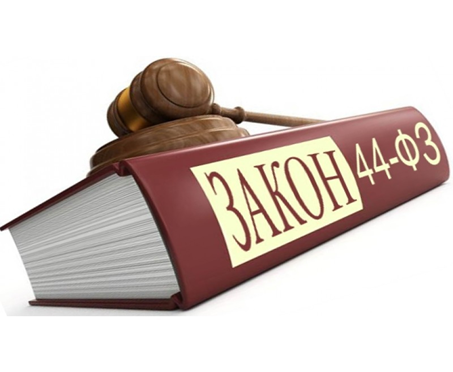 Допустимо ли дробление сделки?
Сходную позицию занимает, в частности, АС Волго-Вятского округа. 
Постановление Арбитражного суда Волго-Вятского округа от 27.05.2021 N Ф01-2123/2021 по делу N А31-12102/2020
Требование: О признании недействительными договоров подряда на выполнение работ по ремонту дорожек на территории школы.
Обстоятельства: Прокурор заявил, что заключенные школой и управлением автомобильных дорог договоры фактически образуют единую сделку и оформлены как самостоятельные договоры с единственным поставщиком с целью уклонения от проведения конкурентных процедур.
Решение: В удовлетворении требования отказано, поскольку установлено, что договоры заключены через определенное время и что лимиты совокупного годового объема закупок при их заключении не превышены, и не доказано, что стороны договоров заключили антиконкурентное соглашение.
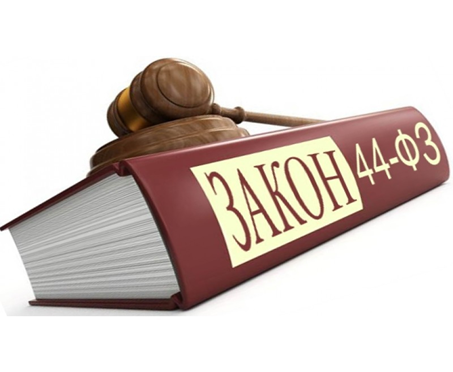 Допустимо ли дробление сделки?
ВС РФ поддержал нижестоящие инстанции, которые признали заказчика нарушителем. Он искусственно раздробил сделку, чтобы не проводить конкурентную процедуру. 
Определение Верховного Суда РФ от 29.04.2022 N 308-ЭС22-5137 по делу N А15-366/2021 
Требование: О пересмотре в кассационном порядке судебных актов по делу о взыскании задолженности по договорам подряда. 
Решение: В передаче дела в Судебную коллегию по экономическим спорам Верховного Суда РФ отказано, так как, отказывая в удовлетворении иска, суды исходили из того, что договоры подряда являются ничтожными сделками, заключены при злоупотреблении правом, в связи с чем выполненные в отсутствие заключенных в надлежащем порядке государственных или муниципальных контрактов работы не подлежат оплате. Суды правомерно заключили, что имеются основания для применения последствий злоупотребления правом, предусмотренных п. 2 ст. 10, пп. 4 ст. 1109 ГК РФ.
Суды установили:  строительные работы, выступающие предметом указанных договоров, идентичны; договоры образуют единую сделку на выполнение функционально и технологически взаимосвязанных работ, направленных на достижение общего полезного результата. Учитывая, что стороной договоров является орган местного самоуправления, а их целью - удовлетворение муниципальных нужд, заказ на осуществление работ подлежал размещению в порядке ФЗN 44-ФЗ.
Суды отметили:  администрация осуществила искусственное дробление объекта закупки с тем, чтобы обойти требование закона о размещении заказа посредством конкурентных процедур и создать формальные условия, предусмотренные подпунктом 4 пункта 1 статьи 93 Закона N 44-ФЗ, для заключения договоров с единственным поставщиком, когда фактически основания для этого отсутствовали.
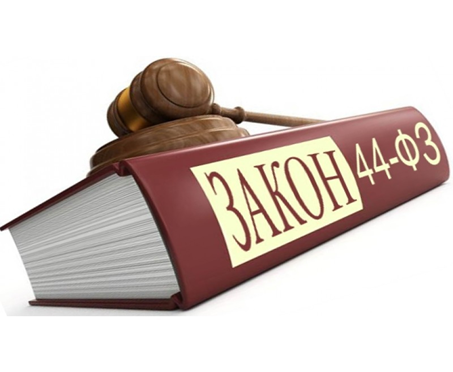 ФЗ №104 от 16.04.2022 года:
1. Сокращение сроков оплаты (ФОИВ, автономные и БУ созданные РФ):
 - не более 15 рабочих дней, если закупку объявили с 1 января по 30 апреля 2022 года включительно;
не более 7 рабочих дней, если ее объявили с 1 мая 2022 года;
- не более 10 рабочих дней, если приемку оформляют без ЕИС.
Срок отсчитывают с даты, когда заказчик подписал документ о приемке. 

 Исключение!!! – ч. 11, 12 ст.6 ФЗ №104.
Все остальные, кроме ФОИВ, автономные и БУ созданные РФ:
С 01.05. – 30.06.2022: 
15 раб. дней - конкурентные закупки;
10 раб. дней – конкурентные закупки для СМП и СОНКО;
10 раб. дней – если приемку оформляют без ЕИС, т.е. ед. поставщик.
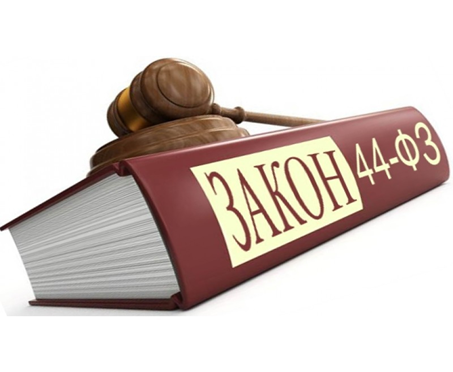 ФЗ №104 от 16.04.2022 года:
2. Процедурные сроки:
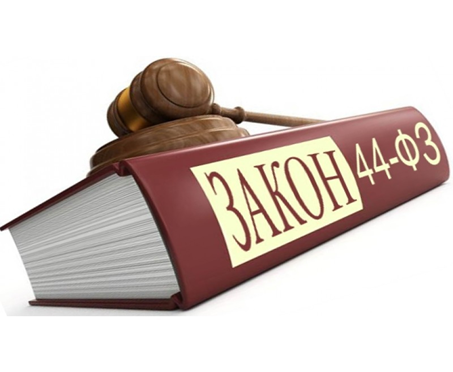 ФЗ №104 от 16.04.2022 года:
3. РНП новые основания:
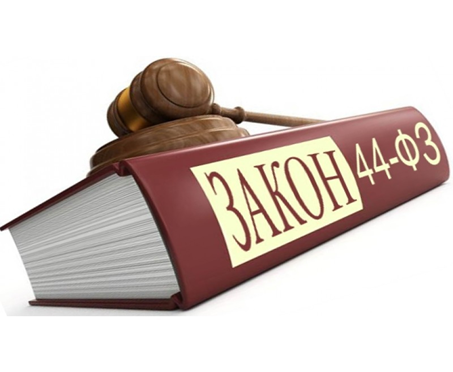 ФЗ №104 от 16.04.2022 года:
4. Закрытые конкурентные закупки:
Приобретать таким способом станут в том числе заказчики, которые попали под санкции и (или) ограничения. 
Перечень заказчиков определит Правительство.


5. Обеспечение исполнения контракта:
Заказчикам разрешили до конца 2022 в большинстве случаев не устанавливать требование об обеспечении исполнения контракта, гарантийных обязательств (п. 64.1 ст. 112). 
Исключение: когда предусмотрен аванс.
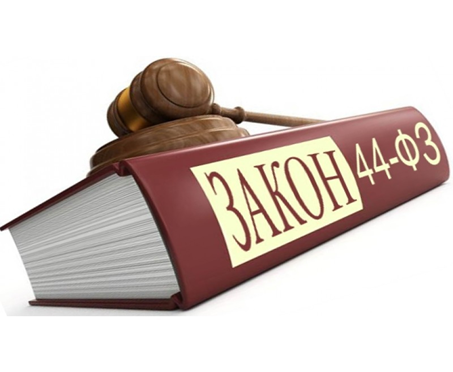 ФЗ №104 от 16.04.2022 года:

6. НМЦК:
При определении и обосновании НМЦК планируют ввести запрет на использование иностранной валюты. 
Такой запрет не коснется заказчиков, которые ведут деятельность на территории иностранного государства.

7. Контракт:
- Запуск структурированного контракта ( с 01.04.23 как право, 01.07.23 обязанность);
- Распространение эл. контракта на всех прямых ед. поставщиков с 01.07.23;
- Использование эл. акта по закупкам у ед. поставщика по решениям Пр-ва, Губернаторов с возможностью сокрытия в ЕИС.
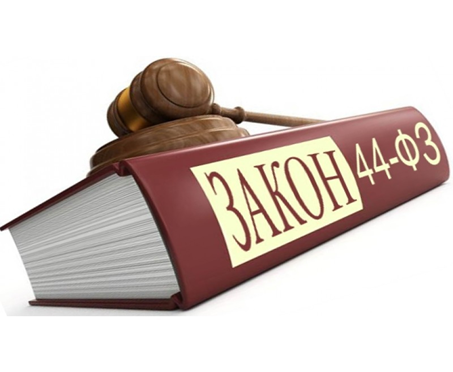 Списание неустойки, штрафа:
ч. 42.1. ст. 112 - Начисленные, но не списанные заказчиком суммы неустоек (штрафов, пеней) в связи с неисполнением или ненадлежащим исполнением в 2015, 2016, 2020 и 2021 годах обязательств, предусмотренных контрактом, подлежат списанию в случаях и порядке, которые установлены - ПП №783 от 04.07.2018 года.

Списание сумм неустоек (штрафов, пеней) осуществляется по контрактам, обязательства по которым исполнены в полном объеме, за исключением контрактов, по которым:
а) в 2015, 2016 и 2020 годах изменены по соглашению сторон условия о сроке исполнения контракта, и (или) цене контракта, и (или) цене единицы товара, работы, услуги, и (или) количестве товаров, объеме работ, услуг, предусмотренных контрактами;
б) в 2020 году обязательства не были исполнены в полном объеме в связи с возникновением не зависящих от поставщика (подрядчика, исполнителя) обстоятельств, повлекших невозможность исполнения контракта в связи с распространением новой коронавирусной инфекции;
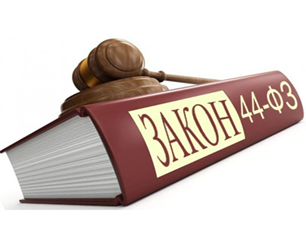 Списание неустойки, штрафа:
Списание сумм неустоек (штрафов, пеней) осуществляется по контрактам, обязательства по которым исполнены в полном объеме, за исключением контрактов, по которым:
в) в 2021 и 2022 годах обязательства не были исполнены в полном объеме в связи с существенным увеличением в 2021 и 2022 годах цен на строительные ресурсы, повлекшем невозможность исполнения контракта поставщиком (подрядчиком, исполнителем);

г) обязательства не были исполнены в полном объеме по причине возникновения при исполнении контракта не зависящих от сторон контракта обстоятельств, влекущих невозможность его исполнения без изменения условий, в связи с введением политических или экономических санкций иностранными государствами, совершающими недружественные действия в отношении Российской Федерации, граждан Российской Федерации или российских юридических лиц (далее - санкции), и (или) с введением иностранными государствами, государственными объединениями и (или) союзами и (или) государственными (межгосударственными) учреждениями иностранных государств или государственных объединений и (или) союзов мер ограничительного характера (далее - меры ограничительного характера).
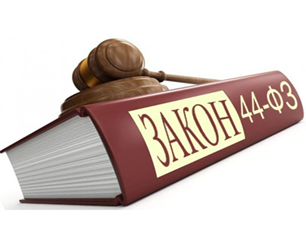 Списание неустойки, штрафа:
Списание начисленных и неуплаченных сумм неустоек (штрафов, пеней) осуществляется заказчиком в следующих случае и порядке:
а) если общая сумма неустоек не превышает 5 % от ЦК, заказчик осуществляет списание начисленных и неуплаченных сумм неустоек (штрафов, пеней);
б) если общая сумма неустоек превышает 5 % от ЦК, но не более 20% от ЦК, заказчик осуществляет списание 50 % начисленных при условии уплаты 50 % сумм неустоек;
в) если неустойки начислены вследствие неисполнения обязательств по контракту в связи с возникновением не зависящих от него обстоятельств, в связи с COVID, заказчик осуществляет списание сумм неустоек;
г) если неустойки начислены вследствие неисполнения обязательств по контракту в связи с существенным увеличением в 2021 и 2022 годах цен на строительные ресурсы, заказчик осуществляет списание сумм неустоек в период с даты заключения контракта до даты представления предложения поставщика об изменении существенных условий контракта в связи с существенным увеличением цен на строительные ресурсы, с приложением информации и документов, обосновывающих такое предложение;
д) если неустойки начислены вследствие в связи с введением санкций и (или) мер ограничительного характера.
Порядок списания неустойки, штрафа:
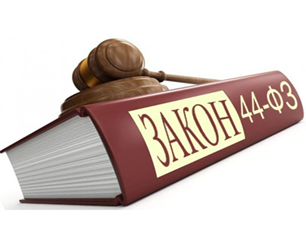 Направить на подписание поставщику акт - сверки;

Поставщик возвращает подписанный акт сверки с приложением документов, подтверждающих причины неисполнения контракта;

Заказчик создает комиссию, оформляет решение о списании начисленной неустойки в течении 10 дней после подписания акта – сверки;

Заказчик в течение 20 дней со дня принятия решения о списании неустоек, направляет поставщику уведомление о списании неустоек по форме ПП РФ №783.
АЛГОРИТМ
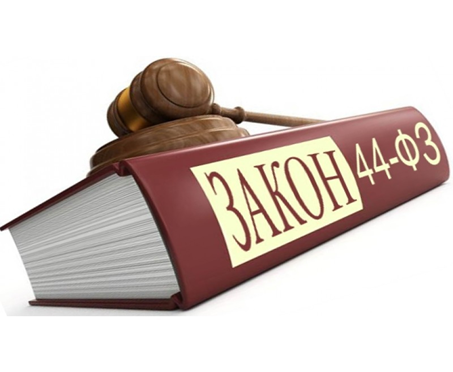 Изменения касающиеся стройки:
1) до 1 января 2024 г. продлено право заключать строительные контракты «под ключ» (от проектирования объекта до его оснащения всем необходимым оборудованием), при этом отменено обязательное требование о принятии перечней таких объектов «под ключ» (в ст. 112: отменены ч. 55, 64, 65, изм. в ч. 56, новая ч. 63.1);
2) Постановлением Правительства РФ от 20 апреля 2022 г.№ 712 установлено, что
строительный контроль при строительстве, реконструкции, капремонту объектов транспортной инфраструктуры дорожного хозяйства, финансируемых полностью или частично за счет средств федерального бюджета, осуществляется указанным в ч. 2.1 ст. 53 Закона № 44-ФЗ государственным (бюджетным или автономным) учреждением, подведомственным:
1) Федеральному дорожному агентству, если:
– работы проводятся на объекте федерального значения,
– сметная стоимость такого объекта превышает 2 млрд. рублей;
2) Минтрансу России, если:
– работы проводятся на объекте регионального или
межмуниципального значения, местного значения,
– сметная стоимость такого объекта превышает 500 млн рублей.

Стройконтроль будет осуществляться указанными учреждениями в рамках госпрограмм «Развитие транспортной системы», а также иных программ, и только по решению Правительства РФ!!!
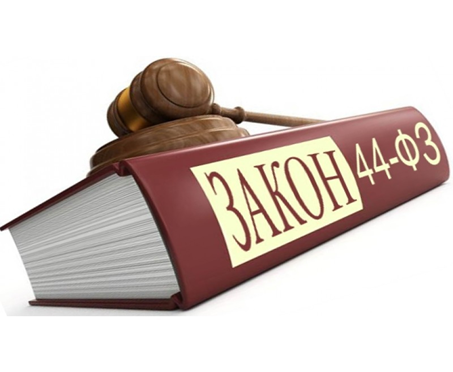 Изменения касающиеся стройки:
3) С 8 мая «заработали» изменения, которые внесены в методику составления сметы строительного контракта, утвержденную приказом Минстроя РФ от 23.12.2019 № 841/пр: изменения внесены пп. «б» п. 14.2 Методики по осуществлению расчета новой цены работ по откорректированной смете с учетом коэффициента корректировки цены контракта для контрактов, цена которых превышает 30 млн рублей (приказ Минстроя РФ от 25 февраля 2022 г. № 124/пр).

4) С 1 мая вступили в силу поправки, внесенные в ч. 2.1 ст. 52 Градостроительного кодекса РФ, в соответствии с которыми с указанной даты с 3 до 10 млн рублей увеличен размер обязательств по одному договору строительного подряда, работы по которому вправе выполнять подрядчик, не имеющий членства в СРО (Федеральный закон от 1 мая 2022 г. № 124-ФЗ).
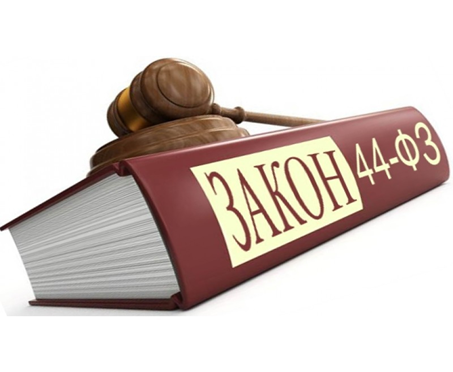 Изменения касающиеся стройки:
5) ВАЖНО!!! 27 июля 2019 года Градостроительный кодекс Российской Федерации (ГрК РФ) был дополнен ст. 57.5, предусматривающей обязанность застройщика обеспечить формирование и ведение информационной модели объекта капитального строительства в случаях, установленных Правительством РФ (Федеральный закон от 27.06.2019№ 151-ФЗ). 
       С этой же даты ГрК РФ также определяет понятие информационной модели, под которой понимается совокупность взаимосвязанных сведений, документов и материалов об объекте капитального строительства, формируемых в электронном виде на этапах выполнения инженерных изысканий, осуществления архитектурно-строительного проектирования, строительства, реконструкции, капитального ремонта, эксплуатации и (или) сноса объекта капитального строительства.
       Согласно принятому постановлению Правительства РФ от 05.03.2021 № 331 формирование и ведение информационной модели объекта капитального строительства обеспечиваются застройщиком в обязательном порядке в случае, если:
1) контракт по подготовке проектной документации для строительства, реконструкции объекта капитального строительства финансируется за счет средств бюджета (обратите внимание, что информационная модель не применяется при капитальном ремонте и других видах строительных работ);
2) контракт заключен после 1 января 2022 года.

!!! Таким образом, государственные и муниципальные заказчики (не бюджетные учреждения), осуществляющие закупки проектных работ, теперь должны предусматривать в задании на проектирование передачу проектной документации именно в виде информационной модели, а не в обычном формате. Правила формирования и ведения такой информационной модели, а также состав сведений, документов и материалов, включаемых в информационную модель, утверждены постановлением Правительства РФ от 15.09.2020 № 1431.
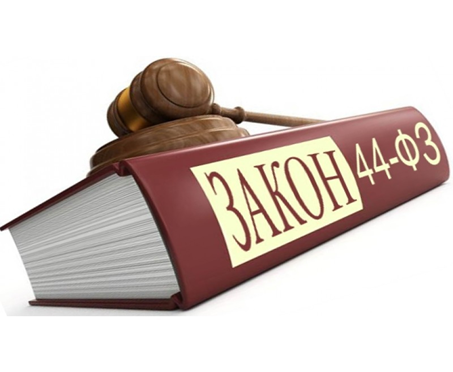 ВАЖНЫЕ ИЗМЕНЕНИЯ ПО ФЗ №360:
1. В статье 3 появилось новое понятие:
8.4) отдельный этап исполнения контракта - часть обязательства поставщика (подрядчика, исполнителя), в отношении которого контрактом установлена обязанность заказчика обеспечить приемку (с оформлением в соответствии с настоящим Федеральным законом документа о приемке) и оплату поставленного товара, выполненной работы, оказанной услуги;"
2. Внесена поправка в ст. 39 - Число членов комиссии должно быть не менее чем 3 человека.
Обязательно всем членам закупочной комиссии получить ЭЦП!!!

3. ОБРАТИТЕ ВНИМАНИЕ!!! НОВЫЕ ТРЕБОВАНИЯ ПО УКАЗУ ПРЕЗИДЕНТА РФ №478 от 16.08.2021 ГОДА!!! Специалисты по закупкам должны быть обучены также по программам ДПО в области противодействия коррупции!!!
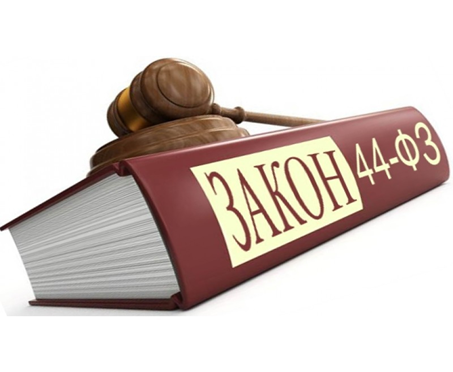 4. Извещение о закупке стало основным закупочным документом, так как составлять документации при проведении открытых конкурентных электронных процедур больше не потребуется, однако стоит учитывать, что они предусмотрены для закрытых закупок.
Извещение об осуществлении закупки, должно содержать следующие электронные документы:
1) описание объекта закупки в соответствии со статьей 33 настоящего Федерального закона;
2) обоснование НМЦК;
3) требования к содержанию, составу заявки на участие в закупке. При этом не допускается установление требований, влекущих за собой ограничение количества участников закупки;
4) порядок рассмотрения и оценки заявок на участие в конкурсах в соответствии с настоящим Федеральным законом;
5) проект контракта;
6) перечень дополнительных требований к извещению об осуществлении закупки, участникам закупок, содержанию заявок на участие в закупках при осуществлении закупок.
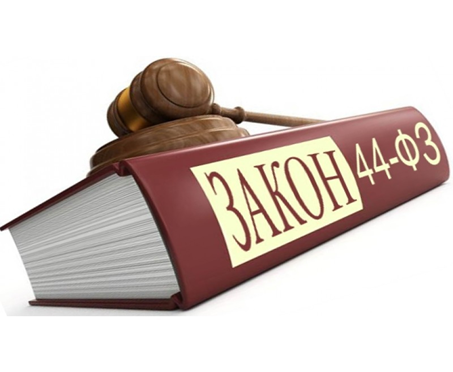 5. Внесены изменения в ст. 27 ФЗ №44 Вновь преимущества по новому!!!
Преимущества в соответствии со статьями 28 - 30 настоящего Федерального закона предоставляются при осуществлении закупок:
1) учреждениям и предприятиям уголовно-исполнительной системы;
2) организациям инвалидов;
3) субъектам малого предпринимательства;
4) социально ориентированным некоммерческим организациям.

6. Внесены изменения в ст. 28 и ст. 29 касающихся преимуществ УИС и Организаций инвалидов:
В случае заключения по результатам применения конкурентных способов контракта с участником закупки – УИС и Организацией инвалидов, цена контракта, цена каждой единицы товара, работы, услуги увеличивается на 15 % но не более чем НМЦК!
НОВОЕ!!! РП РФ от 08.12.2021 N 3500-р!!!
7. Заказчики обязаны осуществлять закупки у СМП и СОНКО в объеме не менее чем 25 % от СГОЗ!!! (вместо 15 %), рассчитанного с учетом части 1.1 ст. 30
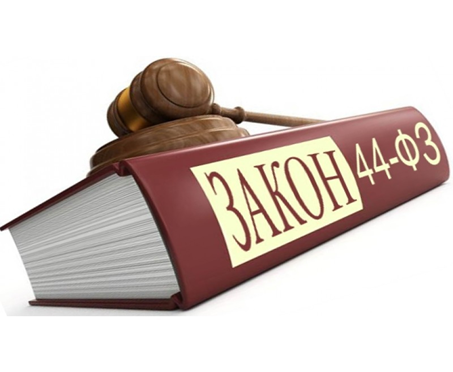 44-ФЗ:
	Электронный аукцион
Электронное актирование – ч.13 с. 94 ФЗ №44:1. При исполнении контракта, заключенного по результатам проведения электронных процедур, закрытых электронных процедур :1) поставщик (подрядчик, исполнитель) в срок, установленный в контракте формирует с использованием ЕИС, подписывает ЭЦП и размещает в ЕИС документ о приемке;2) в срок, установленный контрактом, но не позднее 20 рабочих дней, следующих за днем поступления документа о приемке, заказчик (за исключением случая создания приемочной комиссии в соответствии с частью 6 настоящей статьи) осуществляет одно из следующих действий:     или
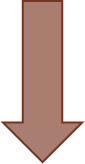 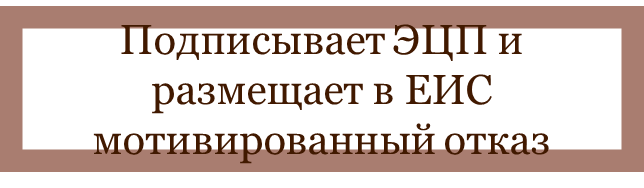 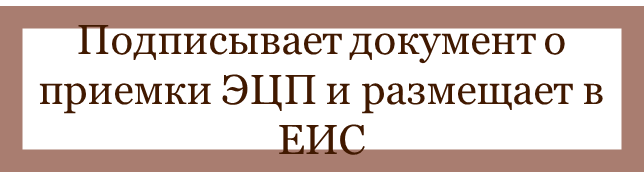 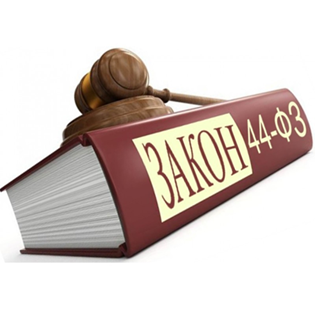 включенные в контракт ИКЗ;

наименование, место нахождения заказчика;

наименование объекта закупки;

место поставки товара, выполнения работы, оказания услуги;

информацию о поставщике (подрядчике, исполнителе), предусмотренную подпунктами "а", "г" и "е" части 1 статьи 43 настоящего Федерального закона;

единицу измерения поставленного товара (при осуществлении закупки товара, в том числе поставляемого заказчику при выполнении закупаемых работ, оказании закупаемых услуг), выполненной работы, оказанной услуги;

наименование поставленного товара, выполненной работы, оказанной услуги;
Что должно быть указано в документе о приемки?
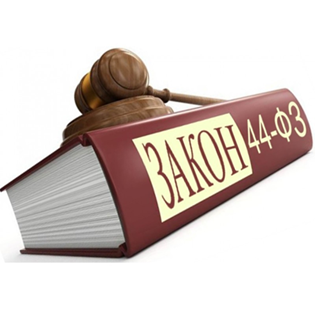 8) наименование страны происхождения поставленного товара (при осуществлении закупки товара, в том числе поставляемого заказчику при выполнении закупаемых работ, оказании закупаемых услуг);

9) информацию о количестве поставленного товара (при осуществлении закупки товара, в том числе поставляемого заказчику при выполнении закупаемых работ, оказании закупаемых услуг);

10) информацию об объеме выполненной работы, оказанной услуги;

11) стоимость исполненных поставщиком (подрядчиком, исполнителем) обязательств, предусмотренных контрактом, с указанием цены за единицу поставленного товара (при осуществлении закупки товара, в том числе поставляемого заказчику при выполнении закупаемых работ, оказании закупаемых услуг), выполненной работы, оказанной услуги;

12) иную информацию с учетом требований, установленных в соответствии с частью 3 статьи 5 настоящего Федерального закона;
Что должно быть указано в документе о приемки?
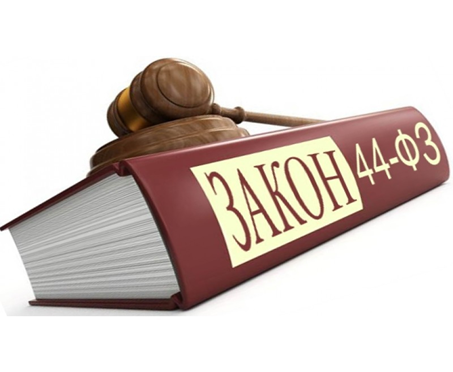 Электронная приемка в 2022 году важные моменты:
1) Если приемку проводит один человек, достаточно подписать акт или отказ электронной подписью и разместить его в ЕИС. 
Не забудьте уполномочить пользователя в личном кабинете заказчика и получить ЭЦП!!!
2) Члены приемочной комиссии подписывают документ о приемке или мотивированный отказ своими ЭЦП и размещают в ЕИС.
Если приемочная комиссия включает членов, не являющихся работниками заказчика, допускается подписание документа о приемке и мотивированного отказа без использования ЭЦП и ЕИС!!!

3) Помните при осуществлении приемки Т, Р, У экспертиза всегда обязательна (ч.3 ст.94): внутренняя или внешняя!!! Часто задаваемые вопросы:
Как оформить?
Кто может проводить внутреннюю приемку?
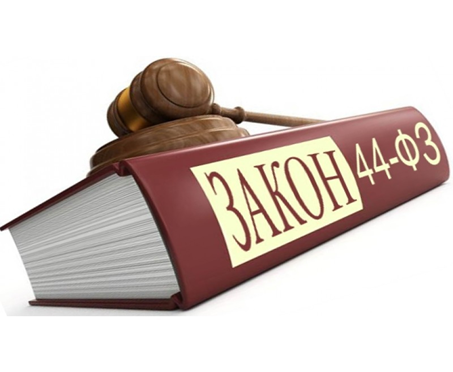 1. Экспертиза бывает внутренняя или внешняя (одна из них всегда обязательна).

2. По результатам внешней экспертизы должно быть заключение эксперта экспертного учреждения (ваше право).

3. Внутренняя экспертиза оформляется согласно локального акт Заказчика – Положение о порядке проведения приёмки и экспертизы (далее – Положение). Законом о контрактной системе не урегулирован вопрос проведения внутренней экспертизы, все зависит от того каков порядок будет прописан в Положении.

Варианты:
1) На каждый документ о приемки делается заключение эксперта, в котором указывается, что поставленный товар, выполненная работа или оказанная услуга соответствует условия контракта (не удобен, т.к. трудоемок и большой расход бумаги);

2) На документе о приемки в правом нижнем углу ставится штамп или запись от руки «Экспертиза проведена», с обязательным указанием даты, подписи, ФИО внутреннего эксперта.
Как оформить экспертизу?
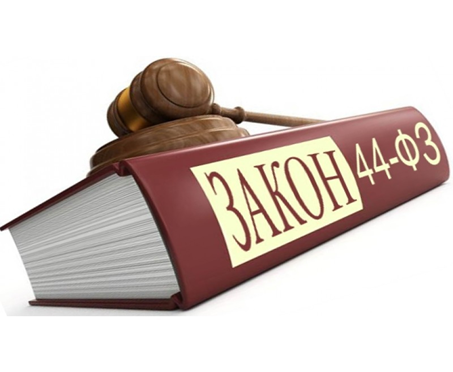 9. По новому обмен документами – ч. 16 ст. 94 вступает в силу с 01.07.2022 года!!!
В случае обмена документами при применении мер ответственности и совершении иных действий в связи с нарушением поставщиком (подрядчиком, исполнителем) или заказчиком условий контракта в отношении контракта, заключенного по результатам электронных процедур, закрытых электронных процедур (за исключением закрытых электронных процедур, проводимых в случае, предусмотренном пунктом 5 части 11 статьи 24 настоящего Федерального закона), такой обмен осуществляется с использованием ЕИС путем направления электронных уведомлений. 

Такие уведомления формируются с использованием ЕИС, подписываются усиленной электронной подписью лица, имеющего право действовать от имени заказчика, поставщика (подрядчика, исполнителя), и размещаются в единой информационной системе без размещения на официальном сайте.
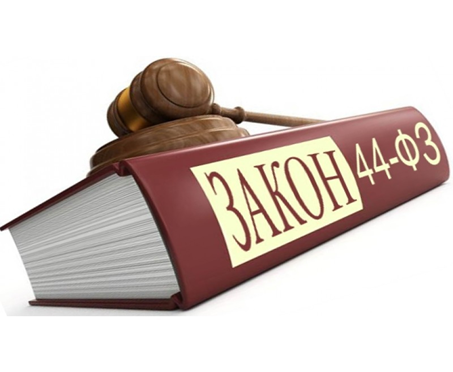 10. Обеспечение исполнения контракта:
1) В части 3 статьи 4 – банковская гарантия – независимая гарантия.
2) В случае установления заказчиком требования обеспечения исполнения контракта размер такого обеспечения устанавливается в размере от 0,5 % до 30 % НМЦК, при этом, если:
- контрактом предусмотрена выплата аванса, размер обеспечения исполнения контракта устанавливается не менее чем в размере аванса;
- аванс превышает 30% НМЦК, размер обеспечения исполнения контракта устанавливается в размере аванса.
3) Если контракт заключается по результатам определения поставщика СМП, СОНКО и заказчиком установлено требование обеспечения исполнения контракта, размер такого обеспечения устанавливается от цены контракта!!!
4) Помните!!! Участник закупки, с которым заключается контракт по результатам определения поставщика СМП и СОНКО освобождается от предоставления обеспечения исполнения контракта, в том числе с учетом положений статьи 37, от обеспечения гарантийных обязательств в случае подтверждения своей добросовестности.
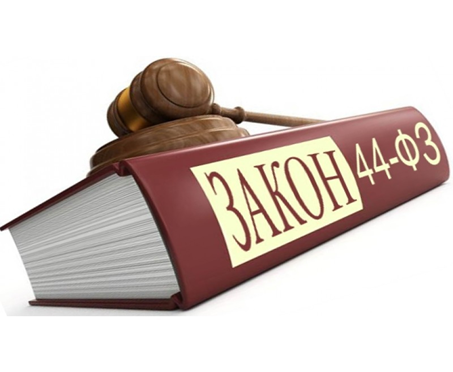 11.  Антидемпинговые меры:
В новой редакции Закона № 44-ФЗ появляется условие о том, что с учетом такого увеличения размер предоставляемого участником обеспечения должен составлять не менее 10% НМЦК (цены контракта в случае осуществления закупки для СМП, СОНКО).
 Пример 1:
ОИК (предусмотренный извещением) – 5% НМЦК
ОИК (фактический при демпинге) – 7,5% НМЦК < 10% 
нужно внести 10% НМЦК
Пример 2:
ОИК (предусмотренный извещением) – 10% НМЦК
ОИК (фактический при демпинге) – 15% НМЦК > 10% 
нужно внести 15% НМЦК
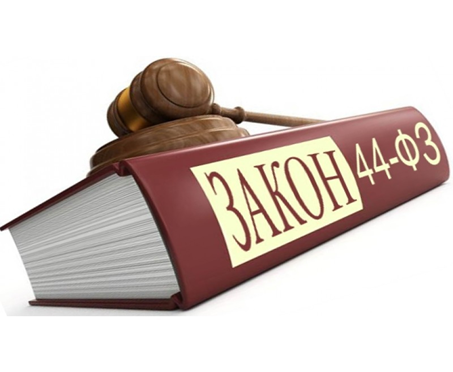 12. Особенности закупок у ед. поставщика с учетом изменений:
ч. 4 ст. 93 ФЗ №44 – Обоснование ЦК
БЫЛО: При осуществлении закупки у единственного поставщика (подрядчика, исполнителя) в случаях, предусмотренных пунктами 3, 4 и 5 (при осуществлении закупки товара на сумму, предусмотренную частью 12 настоящей статьи), 6, 9, 11, 12, 18, 22, 23, 30 - 32, 34, 35, 37 - 41, 46, 49 части 1 настоящей статьи, заказчик обязан определить и обосновать цену контракта в порядке, установленном настоящим Федеральным законом. При осуществлении закупки у единственного поставщика (подрядчика, исполнителя) в случаях, предусмотренных настоящей частью, контракт должен содержать обоснование цены контракта.
НОВАЯ РЕДАКЦИЯ: При осуществлении закупки у единственного поставщика (подрядчика, исполнителя) заказчик определяет цену контракта, заключаемого с единственным поставщиком (подрядчиком, исполнителем), в соответствии с настоящим Федеральным законом. При этом в случаях, предусмотренных пунктами 3, 6, 11, 12, 16, 18, 19, 22, 23, 30 - 35, 37 - 41, 46 и 49 части 1 настоящей статьи, заказчик обосновывает такую цену в соответствии с настоящим Федеральным законом и включает в контракт обоснование цены контракта.";
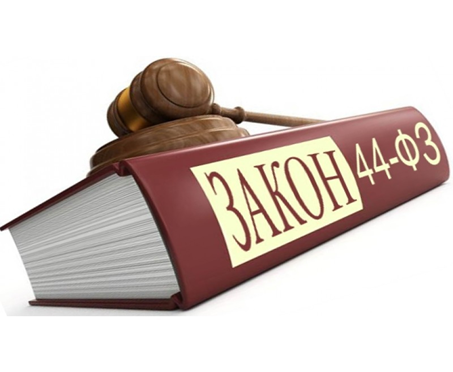 12. Особенности закупок у ед. поставщика с учетом изменений:
п. 4 ч.5 ст. 93 ФЗ №44 –  согласование заключения контракта с контрольным органом в сфере закупок.
Постановление Правительства РФ от 30.06.2020 N 961 
Предельный размер НМЦК в случае признания конкурса, аукциона несостоявшимися по согласованию с контрольным органом в сфере закупок:
500 млн. рублей - при осуществлении закупки для обеспечения федеральных нужд;
250 млн. рублей - при осуществлении закупки для обеспечения нужд субъекта Российской Федерации, муниципальных нужд;
1 тыс. рублей - при признании открытого конкурса в электронной форме, открытого аукциона в электронной форме несостоявшимися, а также при осуществлении закупки путем проведения закрытого способа определения поставщика (подрядчика, исполнителя), признанного несостоявшимся в случаях.
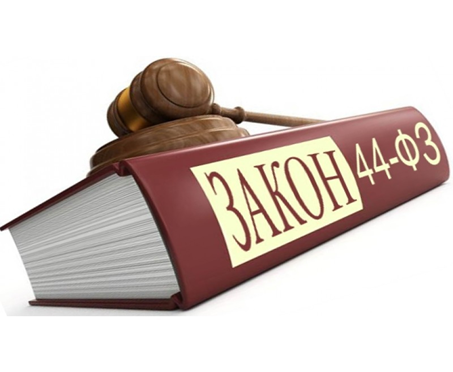 13. Особенности закупок у ед. поставщика с учетом изменений:
Новая ст. 52 ФЗ44 - Открытый конкурентный способ признается несостоявшимся в следующих случаях:
1) по окончании срока подачи заявок на участие в закупке подана только одна заявка на участие в закупке;
2) по результатам рассмотрения заявок на участие в закупке только одна заявка на участие в закупке соответствует требованиям, установленным в извещении об осуществлении закупки;
3) по окончании срока подачи заявок на участие в закупке не подано ни одной заявки на участие в закупке;
4) по результатам рассмотрения заявок на участие в закупке комиссия по осуществлению закупок отклонила все такие заявки;
5) все участники закупки, не отозвавшие в соответствии с настоящим Федеральным законом заявку на участие в закупке, признаны уклонившимися от заключения контракта в соответствии с настоящим Федеральным законом;
6) заказчик в соответствии с частями 9 и 10 статьи 31 настоящего Федерального закона отказался от заключения контракта с участником закупки, подавшим заявку на участие в закупке, которая является единственной, либо с участником закупки, подавшим заявку на участие в закупке, признанную в соответствии с настоящим Федеральным законом единственной соответствующей требованиям, установленным в извещении об осуществлении закупки.
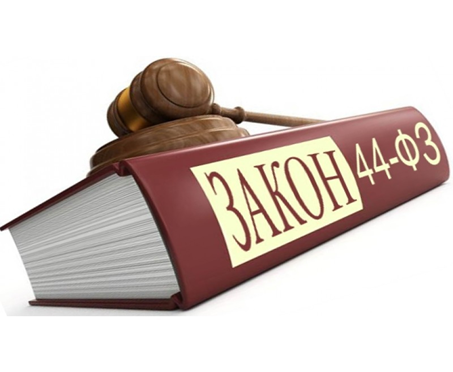 14. Изменения в требования предъявляемые к участникам закупки:
1) Внесены поправки в ч. 1 ст. 31 относительно требований предъявляемых к участникам закупок в следующей  редакции:
При применении конкурентных способов, при осуществлении закупки у единственного поставщика (подрядчика, исполнителя) в случаях, предусмотренных пунктами 4, 5, 18, 30, 42, 49, 54 и 59 части 1 статьи 93 !!!, заказчик устанавливает следующие единые требования к участникам закупки!!!

Обеспечение соответствия участников закупок единым требованиям при осуществлении закупок у единственного поставщика (подрядчика, исполнителя) осуществляется заказчиком в прежнем порядке, применявшемся до издания Закона N 360-ФЗ, в частности путем принятия заказчиком зависящих от него разумных и законных мер - Информационное письмо Минфина России от 14.02.2022 N 24-01-09/10138.
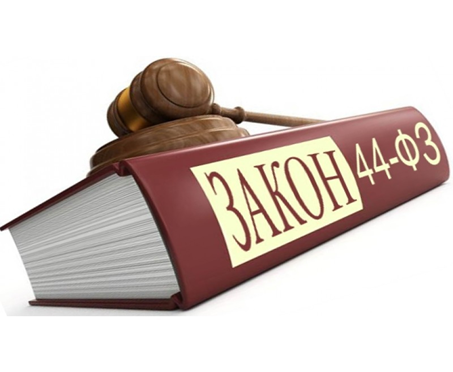 14. Изменения в требования предъявляемые к участникам закупки:
2) Статья 31 Требования к участникам дополнена п. 2.1. в редакции!
Если при применении конкурентных способов НМЦК 20 млн. рублей и более (за исключением случая осуществления закупок в отношении участников которых Правительством РФ установлены дополнительные требования в соответствии с частью 2 настоящей статьи) заказчик устанавливает дополнительное требование об исполнении участником закупки (с учетом правопреемства) в течение 3 лет до даты подачи заявки на участие в закупке контракта или договора, заключенного по ФЗ №223 при условии исполнения таким участником закупки требований об уплате неустоек (штрафов, пеней), предъявленных при исполнении таких контракта, договора. 
Стоимость исполненных обязательств по таким контрактам, договорам должна составлять не менее 20 % НМЦК!!!
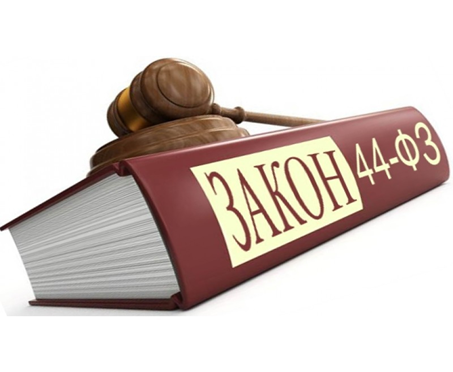 14. Изменения в требования предъявляемые к участникам закупки:
3) ПП № 2571 утверждены новые дополнительные требования к участникам конкурентных закупок, применяемые после 1 января 2022 года.

Постановлением № 2571 расширен перечень случаев, когда нужно устанавливать доп. требования: в нем теперь содержится 36 позиций, относящихся к сферам культуры и культурного наследия, градостроительной и дорожной деятельности, обороны и безопасности государства, использования атомной энергии, здравоохранения, образования и науки.
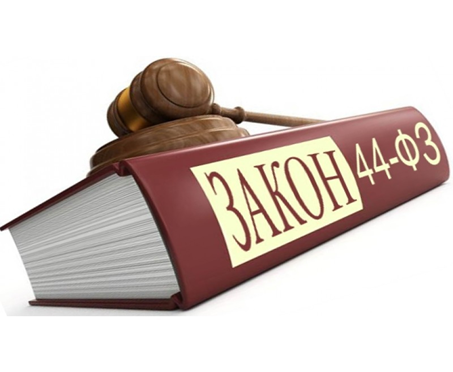 15. Изменения по контракту:
Факультативные условия контракта:
условие о возможности применения одностороннего отказа от исполнения контракта;
Новое! условие об удержании суммы неисполненных поставщиком (подрядчиком, исполнителем) требований об уплате неустоек (штрафов, пеней), предъявленных заказчиком, из суммы, подлежащей оплате поставщику (подрядчику, исполнителю). 

2)  Возможность закупки дополнительного объема - в новой редакции ст. 51 Закона № 44-ФЗ.
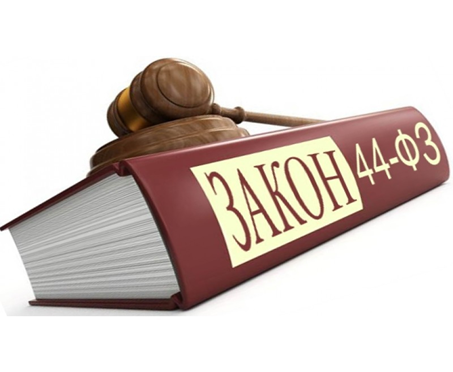 16. Изменение условий контракта:
Изменение существенных условий контракта при его исполнении не допускается!!! Исключение:  случаи предусмотренные ч. 1 ст. 95 ФЗ №44:
Пункт 1 утратил силу с 1 января 2022 года!
1.1. при снижении цены контракта без изменения предусмотренных контрактом количества товара, объема работы или услуги, качества поставляемого товара, выполняемой работы, оказываемой услуги и иных условий контракта;
 
1.2.  +/- 10 % за исключением строительных работ, реконструкции и кап.ремонта
 
1.3.  при изменении объема и (или) видов выполняемых работ по контракту, предметом которого является выполнение работ по строительству, реконструкции, капитальному ремонту, сносу объекта капитального строительства, проведению работ по сохранению объектов культурного наследия. При этом допускается изменение с учетом положений бюджетного законодательства Российской Федерации цены контракта не более чем на десять процентов цены контракта;";
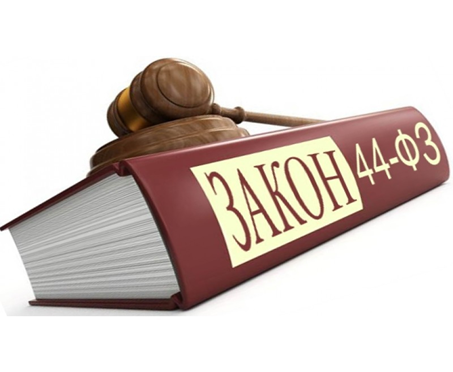 17. Изменение условий контракта:
НОВЫЙ! Пункт 11 ч.1 ст. 95 если при исполнении контракта, предусмотренного частью 16 (при условии, что контракт жизненного цикла предусматривает проектирование, строительство, реконструкцию, капитальный ремонт объекта капитального строительства) и частью 16.1 статьи 34 настоящего Федерального закона, сметная стоимость строительства, реконструкции, капитального ремонта, определенная по результатам проверки на предмет достоверности ее определения в ходе проведения государственной экспертизы проектной документации, превышает цену такого контракта. 
НОВЫЙ! Пункт 12 ч.1 ст. 95, если при исполнении контракта изменяется срок исполнения отдельного этапа (отдельных этапов) исполнения контракта в рамках срока исполнения контракта, предусмотренного при его заключении;
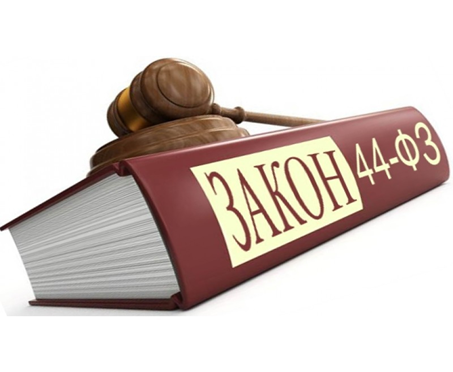 18. Изменение условий контракта:
НОВЫЙ! Пункт 13 ч.1 ст. 95,  если при исполнении заключенного на срок не менее одного года контракта, предметом которого является выполнение научно-исследовательских, опытно-конструкторских или технологических работ, цена которого составляет или превышает предельный размер (предельные размеры) цены, установленный Правительством Российской Федерации, возникли независящие от сторон контракта обстоятельства, влекущие невозможность его исполнения. Предусмотренное настоящим пунктом изменение осуществляется при наличии в письменной форме обоснования такого изменения на основании решения Правительства Российской Федерации, высшего исполнительного органа государственной власти субъекта Российской Федерации, местной администрации при осуществлении закупки для федеральных нужд, нужд субъекта Российской Федерации, муниципальных нужд соответственно и при условии, что такое изменение не приведет к увеличению срока исполнения контракта и (или) цены контракта более чем на тридцать процентов.
19. Существенные изменения процедуры одностороннего отказа.
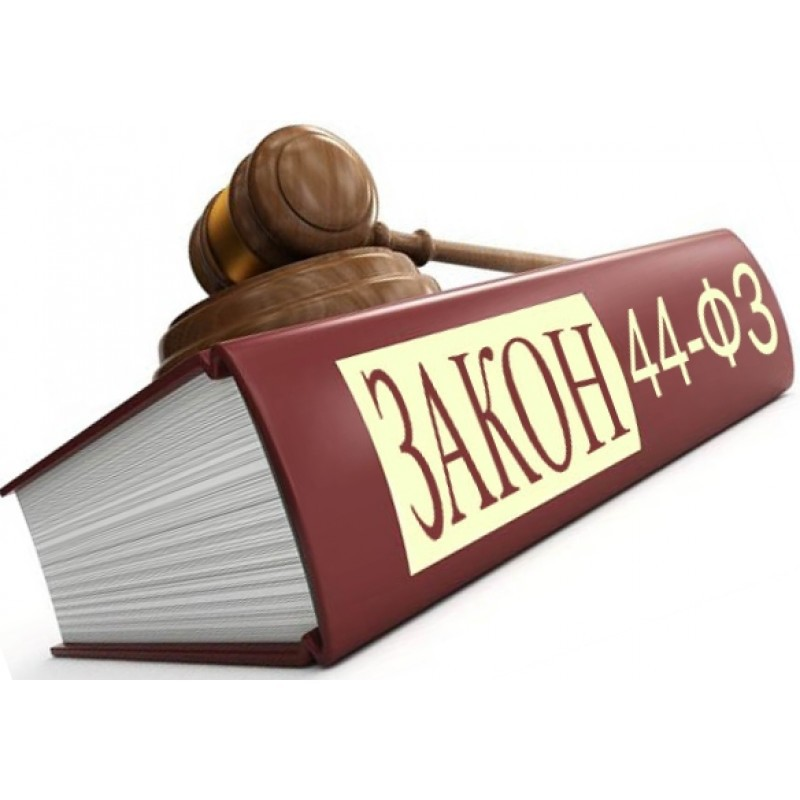 Основания для принятия решения об
                  одностороннем отказе:
ч. 9 ст. 95 ФЗ №44 - Заказчик вправе принять решение об одностороннем отказе от исполнения контракта:

по основаниям, предусмотренным Гражданским кодексом Российской Федерации для одностороннего отказа от исполнения отдельных видов обязательств;
при условии, если это было предусмотрено контрактом.
	
ч. 15 ст.95 ФЗ №44 - Заказчик обязан принять решение об одностороннем отказе от исполнения контракта в случаях:

1) если в ходе исполнения контракта установлено, что поставщик (подрядчик, исполнитель) и (или) поставляемый товар перестали соответствовать установленным извещением об осуществлении закупки требованиям к участникам закупки (за исключением требования, предусмотренного частью 1.1 (при наличии такого требования) статьи 31 настоящего Федерального закона) и (или) поставляемому товару;
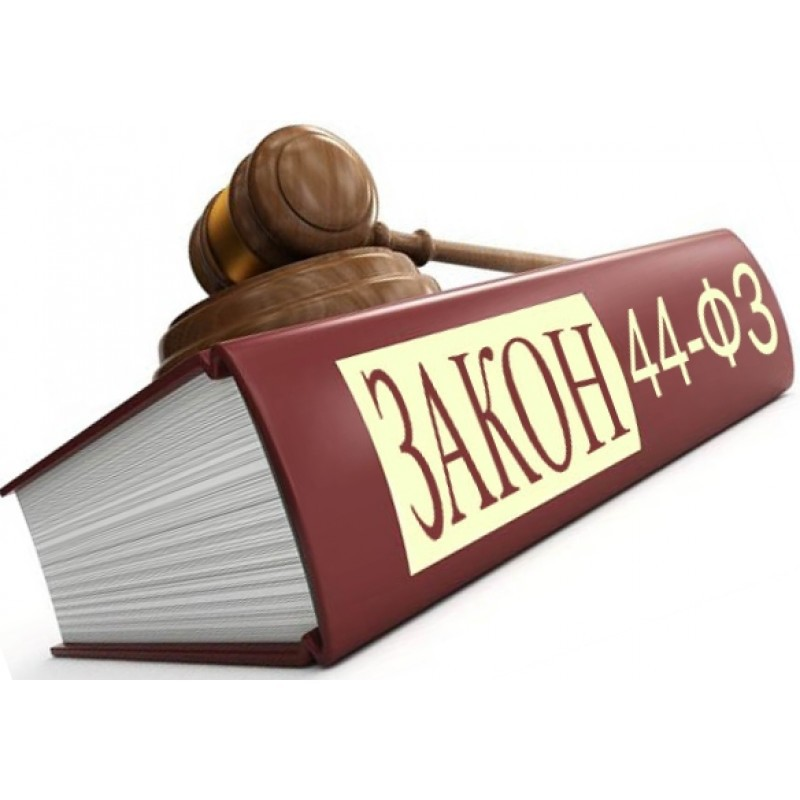 Основания для принятия решения об
                  одностороннем отказе:
ч.19 ст. 95 ФЗ№44 - Поставщик (подрядчик, исполнитель) вправе принять решение об одностороннем отказе от исполнения контракта:

по основаниям, предусмотренным Гражданским кодексом Российской Федерации для одностороннего отказа от исполнения отдельных видов обязательств;

если в контракте было предусмотрено право заказчика принять решение об одностороннем отказе от исполнения контракта.
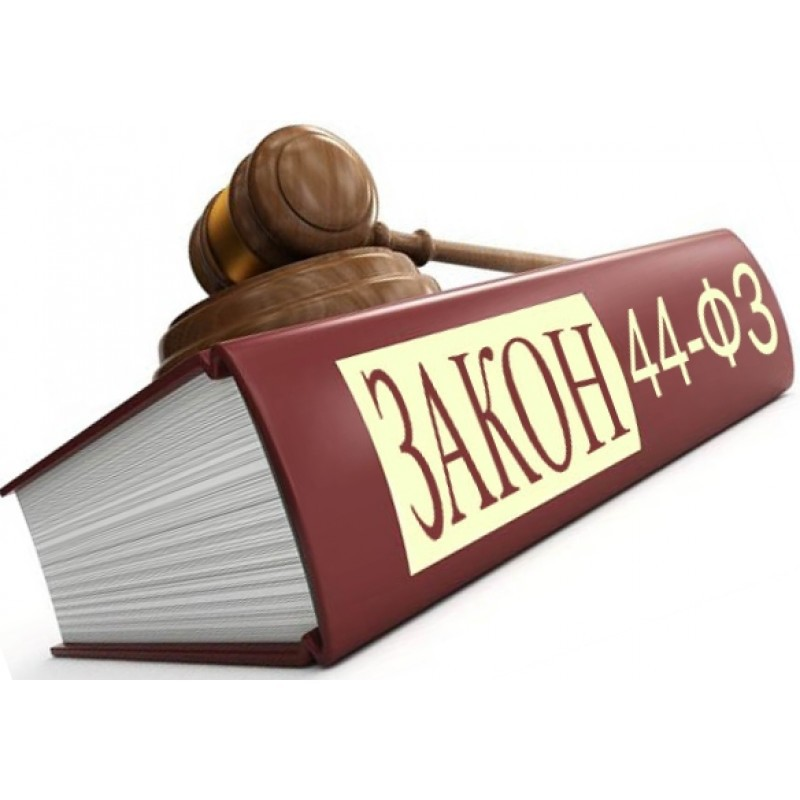 Основания для принятия решения об
 одностороннем отказе:
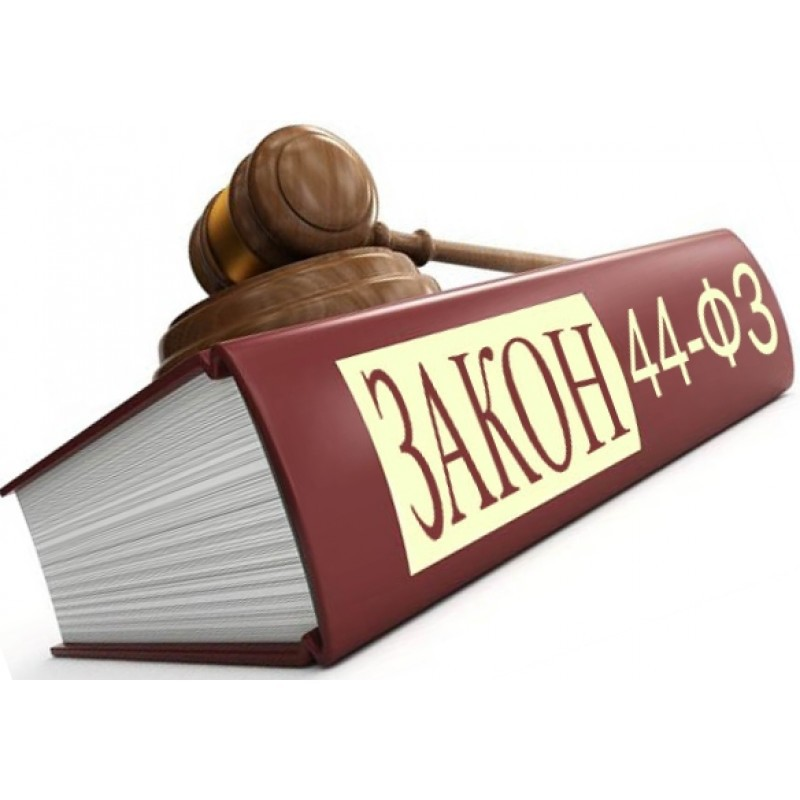 Алгоритм действий Заказчика при принятии решения об одностороннем отказа – новые правила:
ч. 12 ст. 95 – признана утратившей силу!!!
Ст. 95 дополнена частями 12.1 и 12.2 следующего содержания:
"12.1. В случае принятия заказчиком решения об одностороннем отказе от исполнения контракта, заключенного по результатам проведения электронных процедур, закрытых электронных процедур:

1) заказчик с использованием ЕИС формирует решение, подписывает его ЭЦП и размещает такое решение в ЕИС;

2) решение автоматически с использованием ЕИС направляется поставщику (подрядчику, исполнителю). Датой поступления поставщику (подрядчику, исполнителю) решения об одностороннем отказе от исполнения контракта считается дата размещения в соответствии с настоящим пунктом такого решения в единой информационной системе в соответствии с часовой зоной, в которой расположен поставщик (подрядчик, исполнитель);

3) поступление решения об одностороннем отказе от исполнения контракта в соответствии с пунктом 2 настоящей части считается надлежащим уведомлением поставщика (подрядчика, исполнителя) об одностороннем отказе от исполнения контракта.
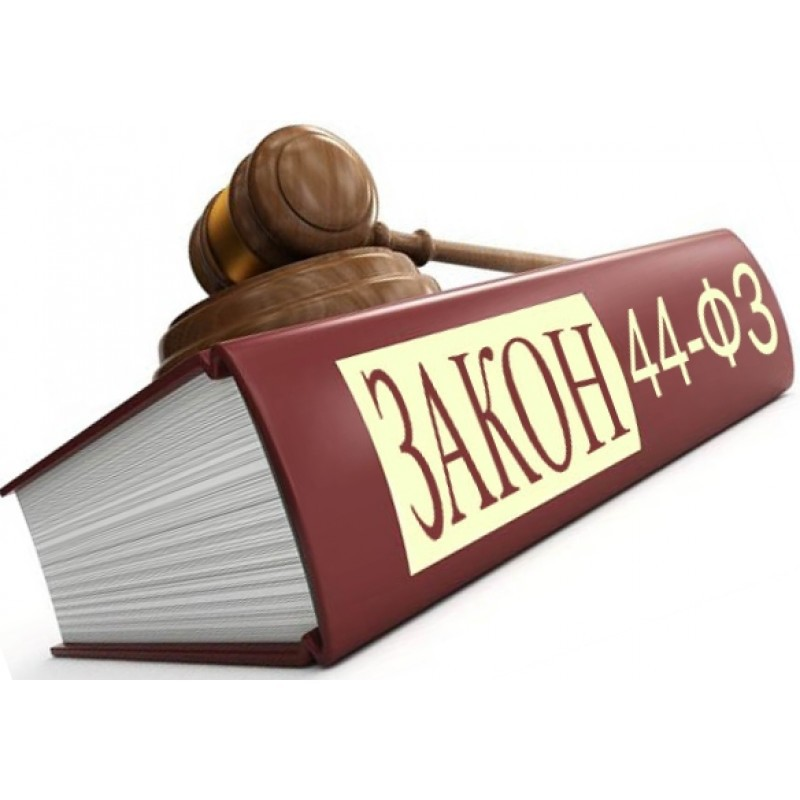 Алгоритм действий Заказчика при принятии решения об одностороннем отказа – новые правила:
С 01.01.2022 до 01.07.2022 ч. 12.1 ст. 95 (в ред. ФЗ от 02.07.2021 N 360-ФЗ) 	не применяется!!! Регулирование на указанный период установлено 	ФЗ от 02.07.2021 N 360-ФЗ.
В случае принятия заказчиком предусмотренного частью 9 статьи 95 решения об одностороннем отказе от исполнения контракта заказчик:
	а) направляет такое решение поставщику (подрядчику, исполнителю) в порядке, установленном частью 12.2 статьи 95;
	
	б) не позднее дня направления решения размещает такое решение в ЕИС по правилам, действовавшим до дня вступления в силу настоящего Федерального закона;
	
	в) в случае неполучения заказчиком подтверждения о вручении поставщику (подрядчику, исполнителю) заказного письма, направленного в соответствии с подпунктом "а" настоящего пункта, либо информации об отсутствии поставщика (подрядчика, исполнителя) по адресу, указанному в контракте, датой надлежащего уведомления поставщика (подрядчика, исполнителя) об одностороннем отказе от исполнения контракта считается день по истечении 15 дней, считая с даты размещения в ЕИС в сфере закупок решения в соответствии с подпунктом "б" настоящего пункта;
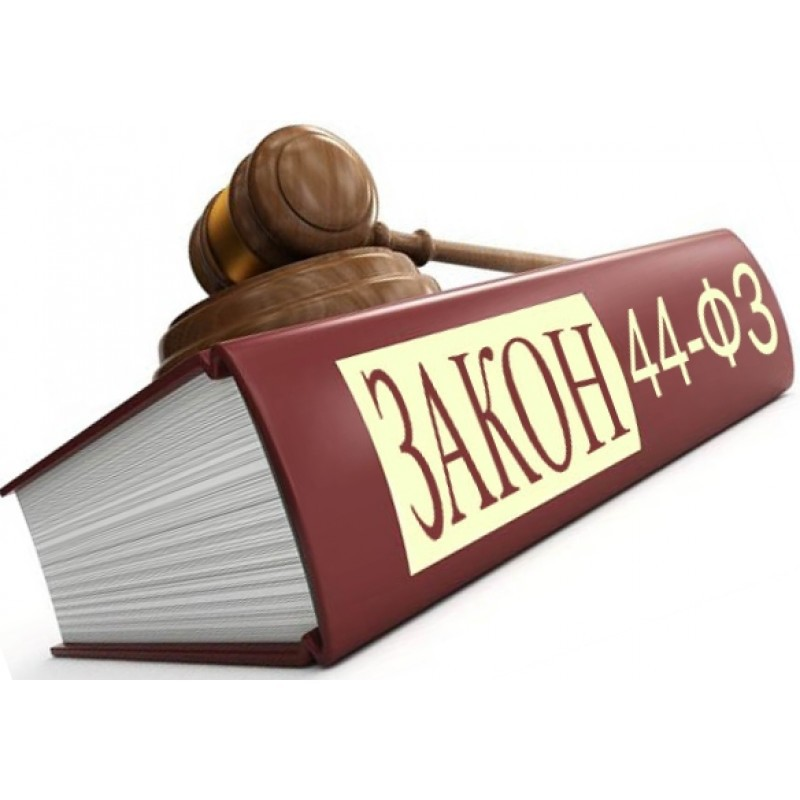 Алгоритм действий Заказчика при принятии решения об одностороннем отказа – новые правила:
ч. 12.2 ст. 95 ФЗ №44 В случае принятия заказчиком решения об одностороннем отказе (по закупке у ед. поставщика), такое решение:
- передается лицу, имеющему право действовать от имени поставщика (подрядчика, исполнителя), лично под расписку 
	или 
- направляется поставщику заказным письмом с уведомлением по адресу указанному в контракте. 

Выполнение заказчиком требований настоящей части считается надлежащим уведомлением поставщика (подрядчика, исполнителя) об одностороннем отказе от исполнения контракта. 

Датой такого надлежащего уведомления считается:
- дата, указанная лицом, имеющим право действовать от имени поставщика (подрядчика, исполнителя), в расписке о получении решения об одностороннем отказе;
- дата получения заказчиком подтверждения о вручении поставщику заказного письма, предусмотренного настоящей частью, либо дата получения заказчиком информации об отсутствии поставщика по адресу, указанному в контракте, информации о возврате такого письма по истечении срока хранения (в случае направления решения об одностороннем отказе от исполнения контракта заказным письмом).
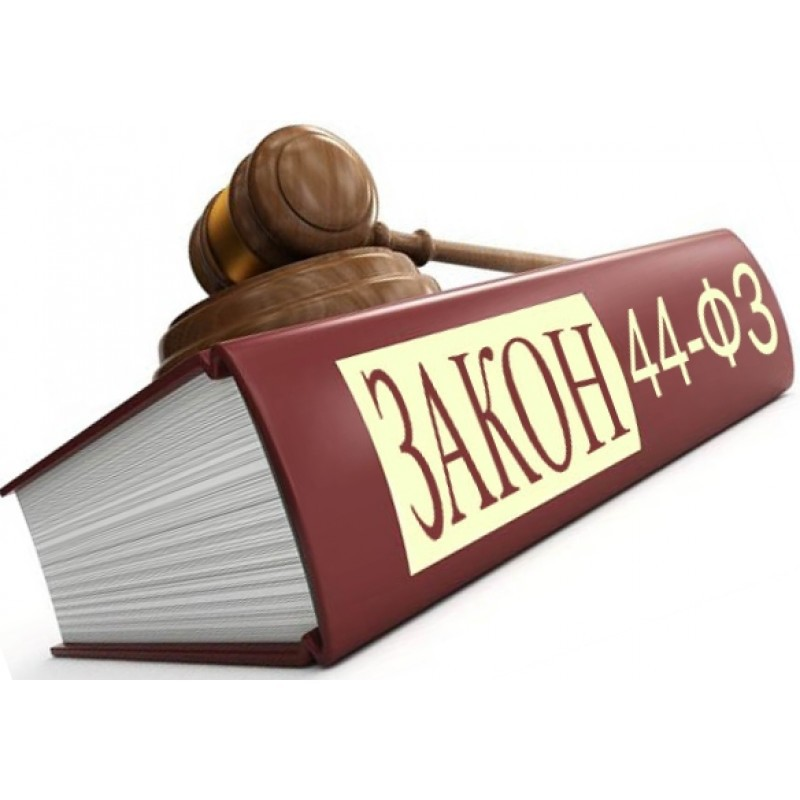 Алгоритм действий Заказчика при принятии решения об одностороннем отказа – новые правила:
Решение заказчика об одностороннем отказе от исполнения контракта вступает в силу и контракт считается расторгнутым через 10 дней с даты надлежащего уведомления заказчиком поставщика (подрядчика, исполнителя) об одностороннем отказе от исполнения контракта – ч.13 ст. 95 ФЗ №44
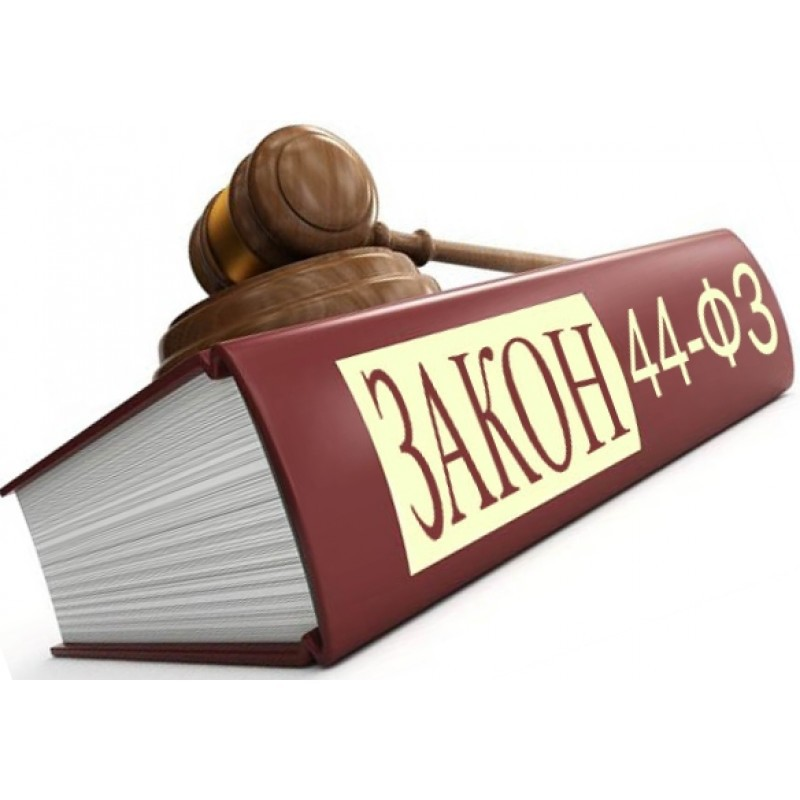 Проблемы внесения сведений в реестр недобросовестных поставщиков:
ч. 2 ст. 104 ФЗ №44 - В реестр недобросовестных поставщиков включается информация об участниках закупок:
уклонившихся от заключения контрактов; 

с которыми контракты расторгнуты по решению суда или в случае одностороннего отказа заказчика от исполнения контракта в связи с существенным нарушением ими условий контрактов.
3) Новое!!!в случае принятия необоснованного решения об одност-м отказе Поставщиком.

Важно!!! Размещение сведений об участнике размещения заказа в реестре  недобросовестных поставщиков осуществляется лишь в случае, если антимонопольный орган  в  результате  проведенной  проверки  установит  факт  уклонения  участника размещения  заказа  от  заключения  контракта,  выявит  обстоятельства, свидетельствующие  о  намерении  участника  размещения  заказа  отказаться  от заключения  контракта,  о  направленности  его  действий  на  несоблюдение  условий контракта или уклонение от его исполнения. 

Важно!!! Основанием для включения в реестр недобросовестных поставщиков  является  только  такое  уклонение  лица  от  заключения  контракта  или  от исполнения условий контракта, которое предполагает его недобросовестное поведение, совершение  им  умышленных  действий  (бездействия)  в  противоречие  требованиям Закона  о  контрактной  системе.
Проблемы практики применения национального режима
Национальный режим — это система запретов и ограничений, которые применяются к продукции из иностранных государств, с целью поддержки и предоставления преимуществ отечественным товарам. 
Установить эти ограничения — обязанность заказчика.
ЕАЭС
Страны ЕАЭС:  Россия, Беларусь, Казахстан, 
Армения, Кыргызская Республика.
        
Сертификат формы СТ-1  - документ выданный уполномоченным органом и свидетельствующий о стране происхождения товара в соответствии с Соглашением Правительств государств - участников стран СНГ от 20 ноября 2009 г. «О Правилах определения страны происхождения товаров в Содружестве Независимых Государств»

В НПА актах всегда уточняем РФ = ЕАЭС или  РФ ≠ ЕАЭС
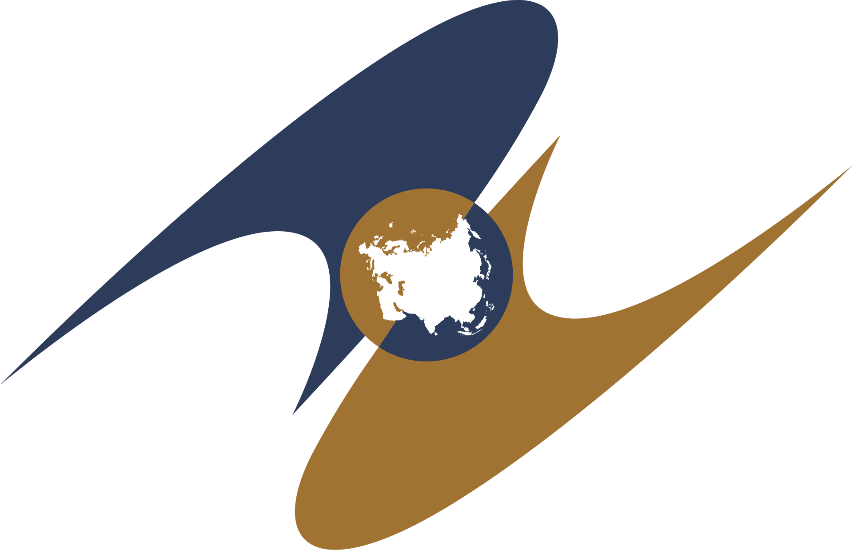 Евразийский экономический союз
ДНР и ЛНР
Указ Президента Российской Федерации от 15.11.2021 
№ 657 "Об оказании гуманитарной поддержки населению отдельных районов Донецкой и Луганской областей Украины"

Признание в России сертификатов на товары и услуги, выданных в ДНР и ЛНР.

Допуск товаров из республик к государственным закупкам наравне с российскими.
Проблемы  практики применения Национального режима:
Механизмы импортозамещения
Запрет на поставку товаров иностранного происхождения
Отклонение, кроме стран ЕАЭС
Ограничения при поставке товаров иностранного происхождения
Отклонение в случае наличия товаров из стран ЕАЭС(правило – «третий лишний» / «второй лишний»)
Условия допуска иностранных товаров
Преимущество по цене 15%(20%) для товаров из стран ЕАЭС(при наличии товаров из ЕАЭС)
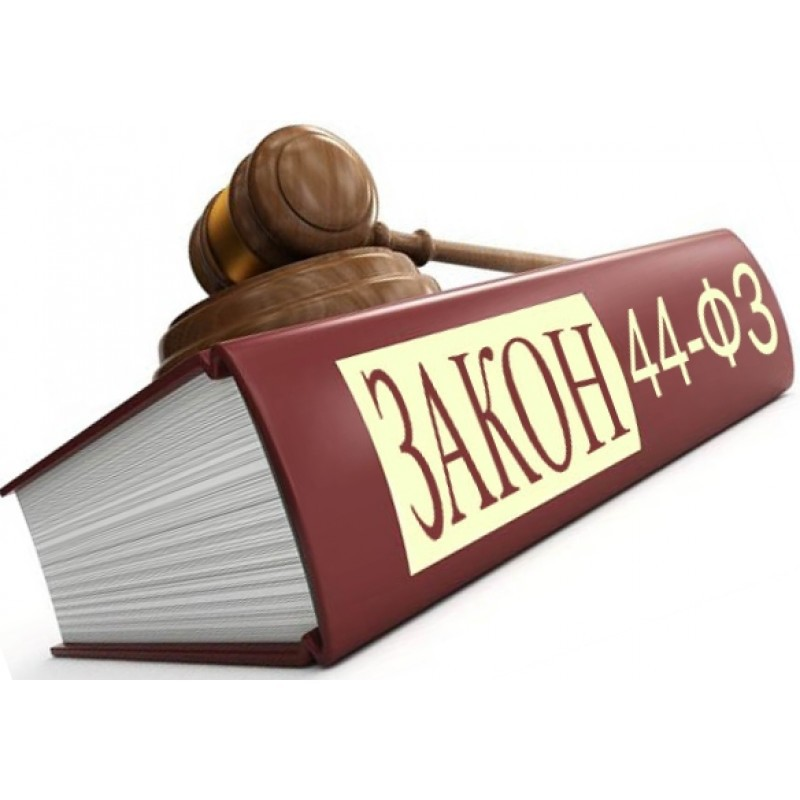 Проблемы  практики применения Национального режима – ПП РФ №878:
Радиоэлектронная продукция (за исключением позиций, классифицируемых кодами 27.31 и 27.32) 
Механизм: 1) «Третий лишний» 2) Заявка с иностранной продукцией отклоняется при двух заявках с
продукцией только из Российской Федерации) 3) Если никого не отклонили, то включается Приказ № 126н 

Когда включается - В любых открытых конкурентных процедурах, когда одновременно соблюдены следующие условия:
1)  помимо заявки с иностранным товаром поданы не менее 2-х заявок с товарами только из РФ;
2) заявки с товарами из Российской Федерации полностью соответствуют требованиям документации о закупке, содержатпредложение о поставке радиоэлектронной продукции, включенной в реестр
3) в заявках с предложением товаров из РФ указаны товары разных производителей (и не входящих в одну группу) 
Ограничение не устанавливается, если в реестре отсутствует радиоэлектронная продукция, соответствующая тому же классу, что планируется к закупке и (или) продукция, включенная в реестр, по своим характеристикам не соответствует требованиям заказчика, при условии обоснования невозможности соблюдения ограничения (в соответствии с Порядком, установленным ППРФ № 878 от 10.07.2019)
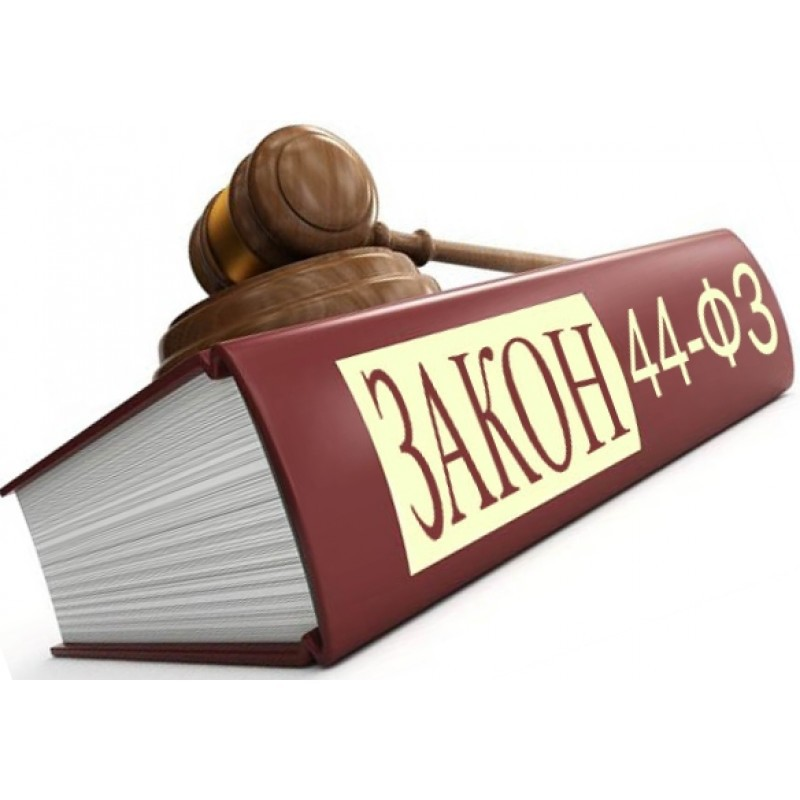 Проблемы  практики применения Национального режима – ПП РФ №878:
Радиоэлектронная продукция (за исключением позиций, классифицируемых кодами 27.31 и 27.32) 

Документы, которые надо потребовать в заявке на участие в закупке: 
Декларация о нахождении продукции в реестре радиоэлектронной продукции с указанием номера реестровой записи
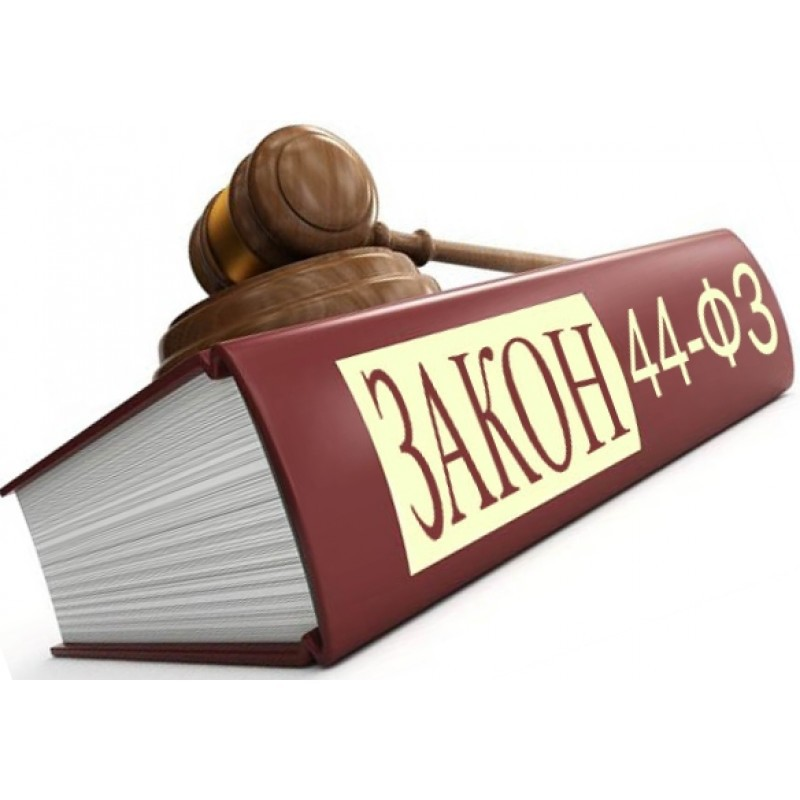 Проблемы  практики применения Национального режима – ПП РФ №878:
Радиоэлектронная продукция, классифицируемая кодами 27.31 и 27.32
 
Механизм: 1) «Третий лишний» 2) Заявка с иностранной продукцией отклоняется при двух заявках с
продукцией только из Российской Федерации) 3) Если никого не отклонили, то включается Приказ № 126н 

Когда включается - В любых открытых конкурентных процедурах, когда одновременно соблюдены следующие условия: 
1) помимо заявки с иностранным товаром поданы не менее 2-х заявок с товарами из ЕАЭС; 
2) заявки с товарами из ЕАЭС полностью соответствуют требованиям документации о закупке, содержат предложение о поставке радиоэлектронной продукции, включенной в реестр 
3) в заявках с предложением товаров из ЕАЭС указаны товары разных производителей (и не входящих в одну группу) 
Ограничение не устанавливается, если в реестре отсутствует радиоэлектронная продукция, соответствующая тому же классу, что планируется к закупке и (или) продукция, включенная в реестр, по своим характеристикам не соответствует требованиям заказчика, при условии обоснования невозможности соблюдения ограничения (в соответствии с Порядком, установленным ППРФ № 878 от 10.07.2019)
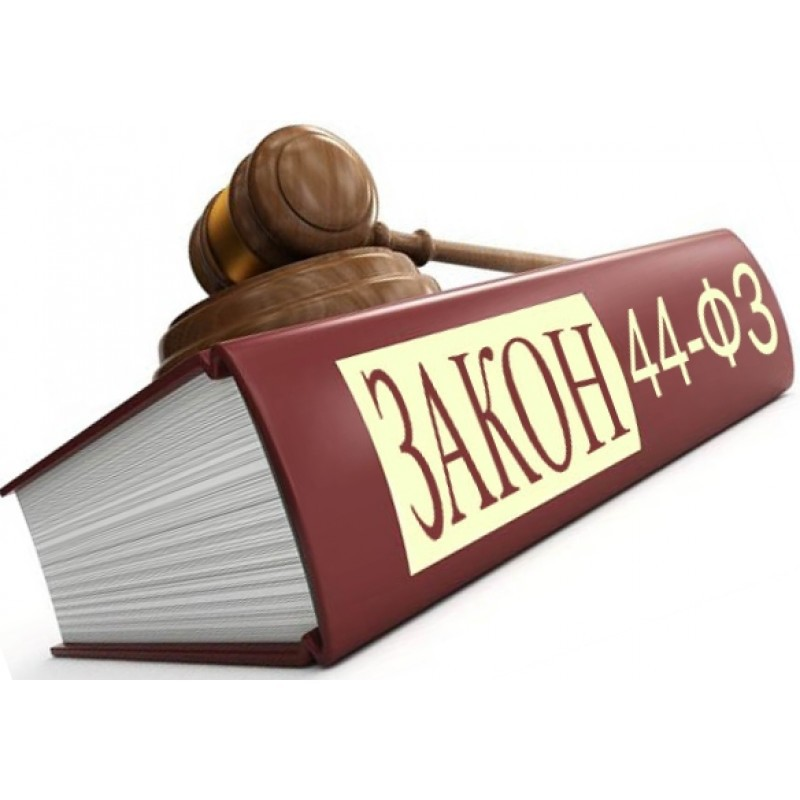 Проблемы  практики применения Национального режима – ПП РФ №878:
Радиоэлектронная продукция, классифицируема я кодами 27.31 и 27.32

Документы, которые надо потребовать в заявке на участие в закупке: 
- Декларация о нахождении продукции в реестре радиоэлектронной, а для радиоэлектронной продукции, произведенной на территории ЕАЭС, 
- акт экспертизы по определению страны происхождения товара, выданный уполномоченным органом ЕАЭС, с указанием в таком акте информации о наличии сведений об оптическом волокне, используемом при производстве такой радиоэлектронной продукции, в реестре промышленной продукции, произведенной на территории РФ
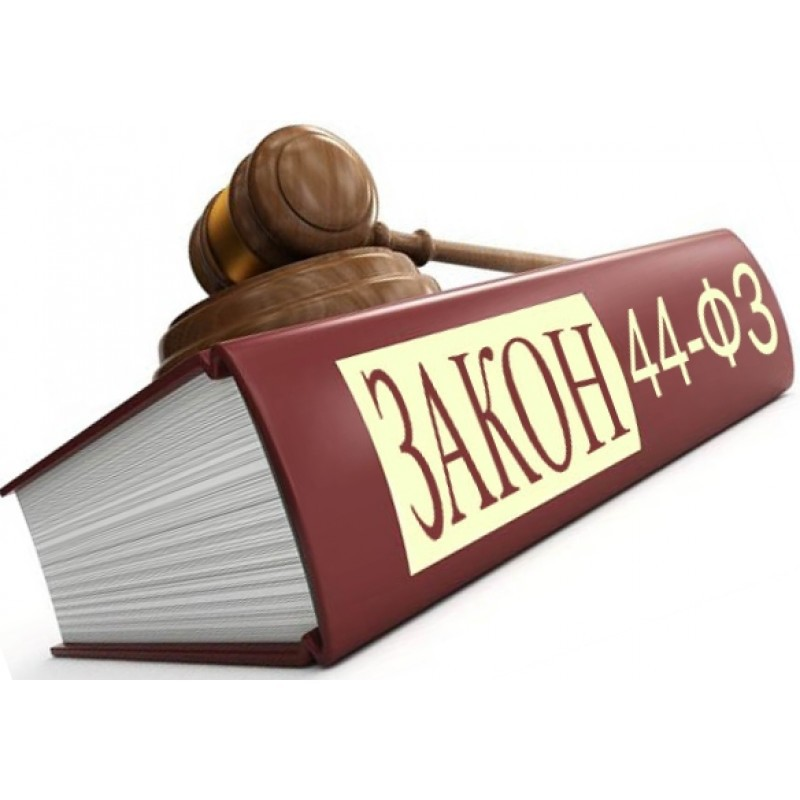 Проблемы  практики применения Национального режима – ПП РФ №616:
Механизм: 
Запрет на допуск иностранных промышленных товаров для государственных и муниципальных нужд по перечню; 
Запрет на допуск любых иностранных промышленных товаров для нужд обороны страны и безопасности государства;
Запрет распространяется в том числе на товары, поставляемые при выполнении работ, оказании услуг, и товары, передаваемые в аренду или лизинг. 
Дополнительное требование к участникам закупки товаров, из пунктов 1 - 7, 125 и 127 перечня, является использование при производстве товаров, и (или) выполнении работ, и (или) оказании услуг отечественных материалов или полуфабрикатов (ЕАЭС). Документы, подтверждающие страну происхождения в отношении указанных материалов и полуфабрикатов, представляются поставщиком (подрядчиком, исполнителем) также на этапе исполнения контракта (выписка из соответствующего реестра промышленной продукции
Дополнительное требование не действует, если на территории ЕАЭС отсутствует производство таких товаров, материалов или полуфабрикатов.
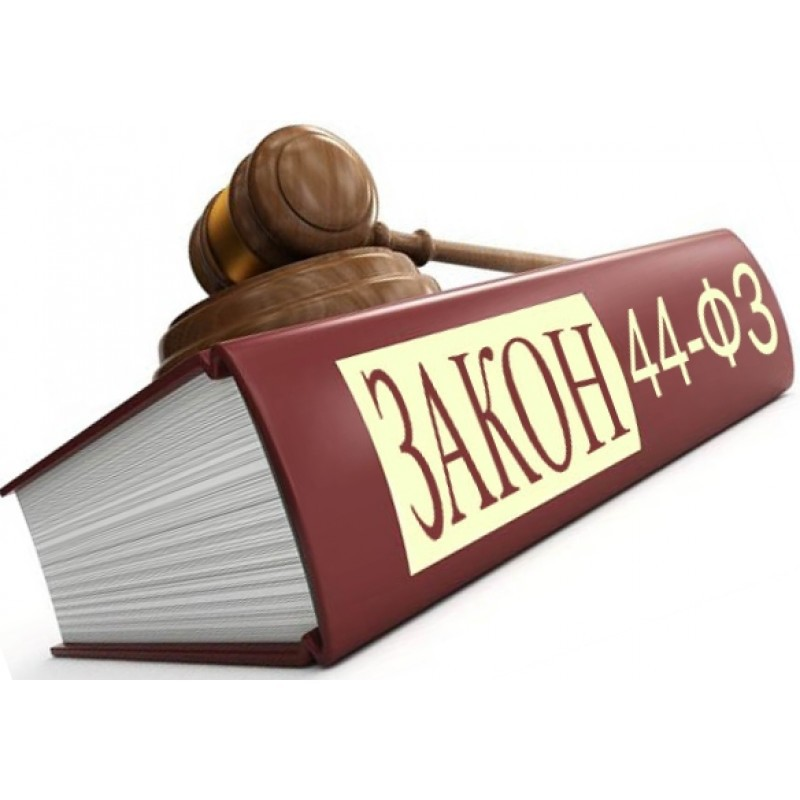 Проблемы  практики применения Национального режима – ПП РФ №616:
Когда включается – 
В любых конкурентных процедурах, а также при закупках у единственного поставщика, кроме случаев, предусмотренных п. 3 ПП РФ № 616, 
в т.ч. когда: производство товара на территории Российской Федерации отсутствует, что подтверждается: - разрешением Минпромторга на закупку иностранного товара (выдается через государственную информационную систему промышленности); 
Если стоимость одной единицы товара не превышает 100 тыс. руб., и в совокупности суммарная стоимость товаров составляет менее 1 млн руб. (кроме товаров из п.п. 1 – 7, 123, 125-127 перечня). 
 Если товар приобретается для обеспечения взаимодействия с товарами, используемыми заказчиком, ввиду их несовместимости (кроме товаров из п.п. 67 – 71 перечня); 
 При закупке запчастей и расходных материалов (кроме товаров из п.п. 47 – 51 перечня).
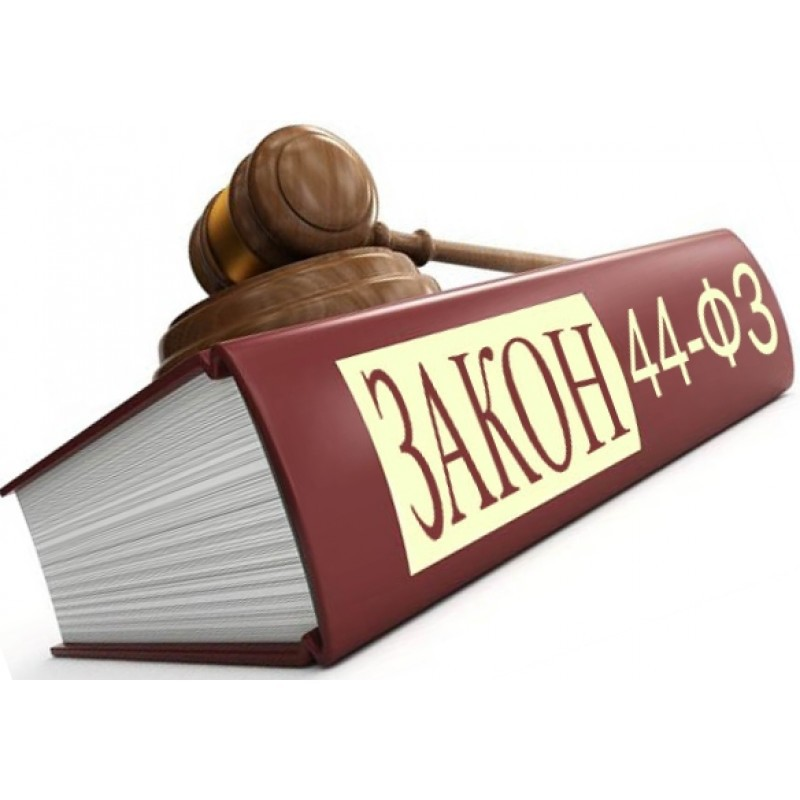 Проблемы  практики применения Национального режима – ПП РФ №616:
Документы в составе заявки – Подтверждением соответствия (с 01.06.2021 также для промышленных товаров, закупаемых для нужд обороны и безопасности государства, и не включенных в перечень, утвержденный ПП РФ № 616) является предоставление в составе заявки выписки из:
 - реестра российской промышленной продукции 
или 
реестра евразийской промышленной продукции с указанием номеров реестровых записей, а также информации о совокупном количестве баллов за выполнение технологических операций (условий) на территории Российской Федерации, если предусмотрено ПП РФ от 17.07.2015 г. № 719 (для продукции, в отношении которой установлены требования о совокупном количестве баллов за выполнение (освоение) на территории Российской Федерации соответствующих операций (условий)). 

Информация о нахождении товара в реестре российской промышленной продукции не представляется при поставках вооружения, военной техники и спецтехники, принятых на вооружение, снабжение, в эксплуатацию, и (или) при поставках образцов вооружения, военной и специальной техники, разработанных в соответствии с конструкторской документацией с литерой не ниже "О1", т.к. не подлежит включению в такой реестр.
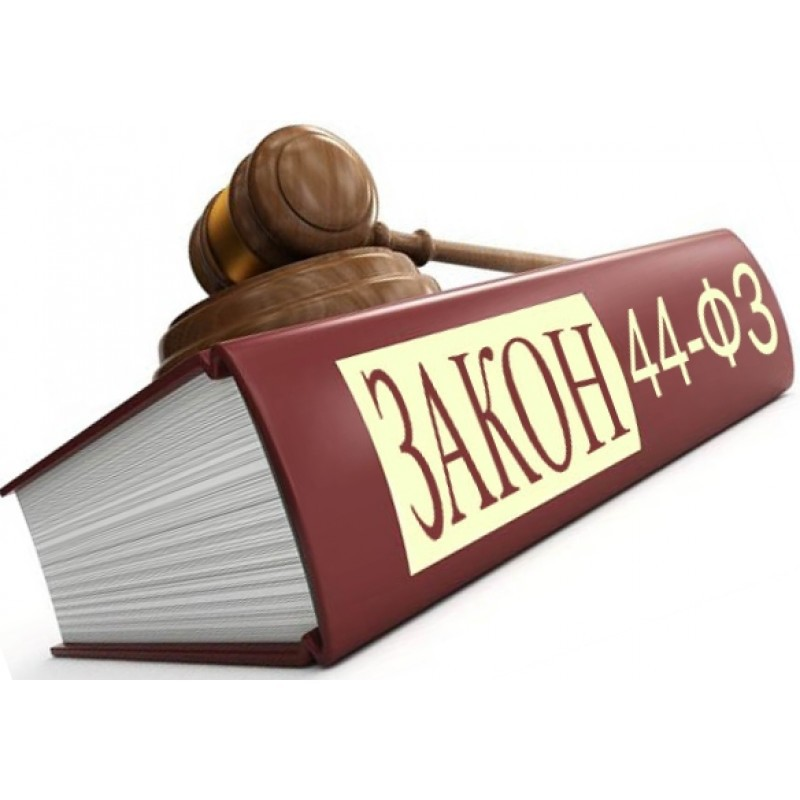 Проблемы  практики применения Национального режима:
Важен вопрос возможности установления заказчиком дополнительных требований к закупаемой радиоэлектронной продукции, если такая продукция включена КТРУ.
Данный вопрос стал особенно актуальным в связи с внесением в последнее время изменений в ПП РФ от 30.04.2020 № 616 и в ПП РФ от 10.07.2019 № 878.

С 31 августа 2021 года ПП РФ от 08.02.2021 № 145 устанавливает полный запрет на указание заказчиком в техническом задании дополнительных требований к закупаемой радиоэлектронной продукции, если такие требования не содержатся в КТРУ, а сама продукция попала под действие КТРУ.

Названный запрет применяется, если закупаемая радиоэлектронная продукция включена:
1) в п.п. 25(1)–25(7) перечня, утвержденного постановлением Правительства РФ от 30.04.2020 № 616;
2) в перечень, утвержденный постановлением Правительства РФ от 10.07.2019 № 878.
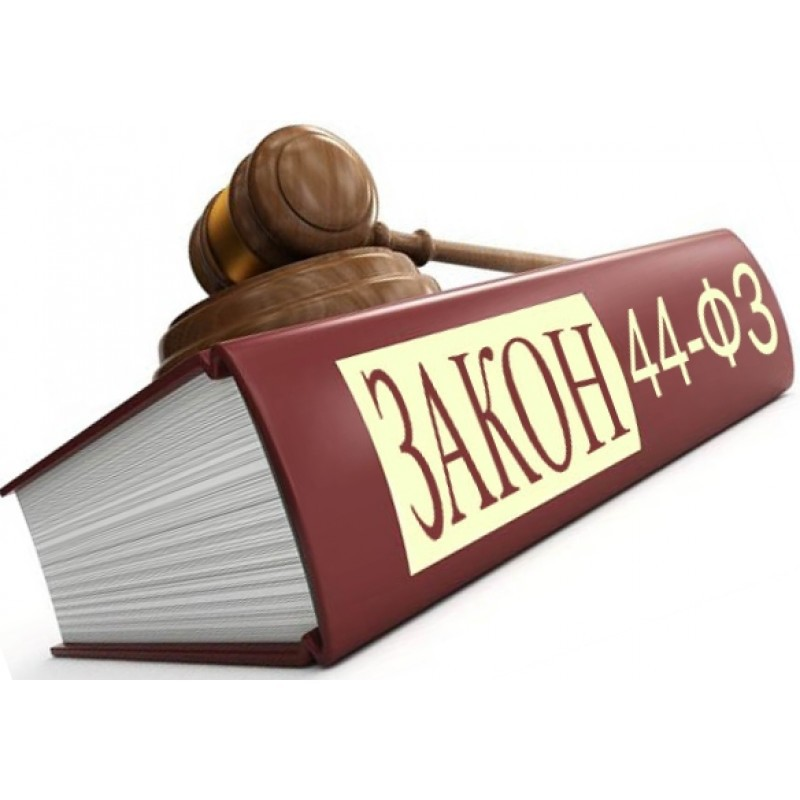 Проблемы  практики применения Национального режима:
Вместе с тем, с 15 декабря 2021 года перечень, утвержденный ПП РФ от 30.04.2020 № 616, больше не содержит п.п. 25(1)–25(7). 

Позиции, которые были ранее указаны под данными пунктами с указанной даты отнесены к пунктам 22–27 и 29 перечня. 

Получается, что с 15 декабря 2021 года на указанные позиции не распространяется запрет, установленный ПП РФ от 08.02.2021 № 145, и, следовательно, заказчик может предъявлять при закупке такой продукции требования, которые не содержатся в КТРУ (при наличии соответствующего обоснования). 

Пользоваться или нет данной «лазейкой» – решение, конечно, за конкретным заказчиком!!! однако:
1) их установление автоматически сужает потенциальный круг участников закупки;
2) может быть неоднозначно воспринято со стороны органов контроля.
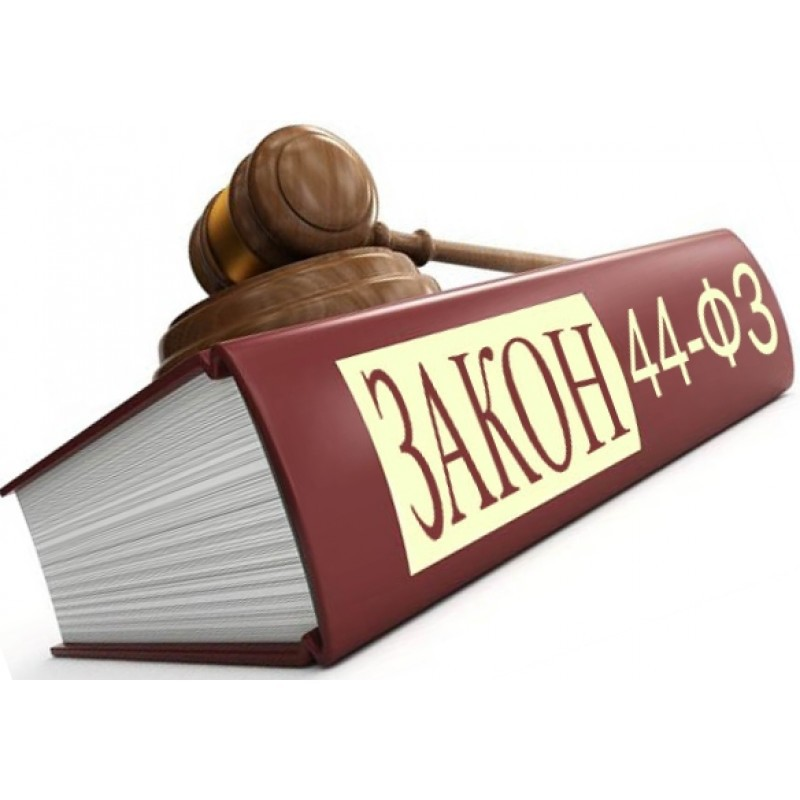 Проблемы  практики применения Национального режима:
Более сложная ситуация обстоит с радиоэлектронной продукцией, попавшей под действие ПП РФ от 10.07.2019 № 878. 
С 1 января 2022 года исключена сама возможность неприменения данного постановления, если закупаемая заказчиком радиоэлектронная продукция отсутствует в едином реестре российской радиоэлектронной продукции или евразийском реестре промышленных товаров государств – членов Евразийского экономического союза. 

Сам факт включения закупаемой продукции в перечень, утвержденный ПП РФ от 10.07.2019 № 878, делает невозможным установление заказчиком любых дополнительных требований к ней (при наличии хотя бы одной характеристики в КТРУ).

Единственный вариант для заказчика – неприменение КТРУ (если без установления необходимых требований может быть получен предмет, который совершенно непригоден для целей заказчика), но в подавляющем большинстве случаев антимонопольные органы крайне негативно смотрят на неприменение заказчиком КТРУ, признавая такие действия необоснованными!!!
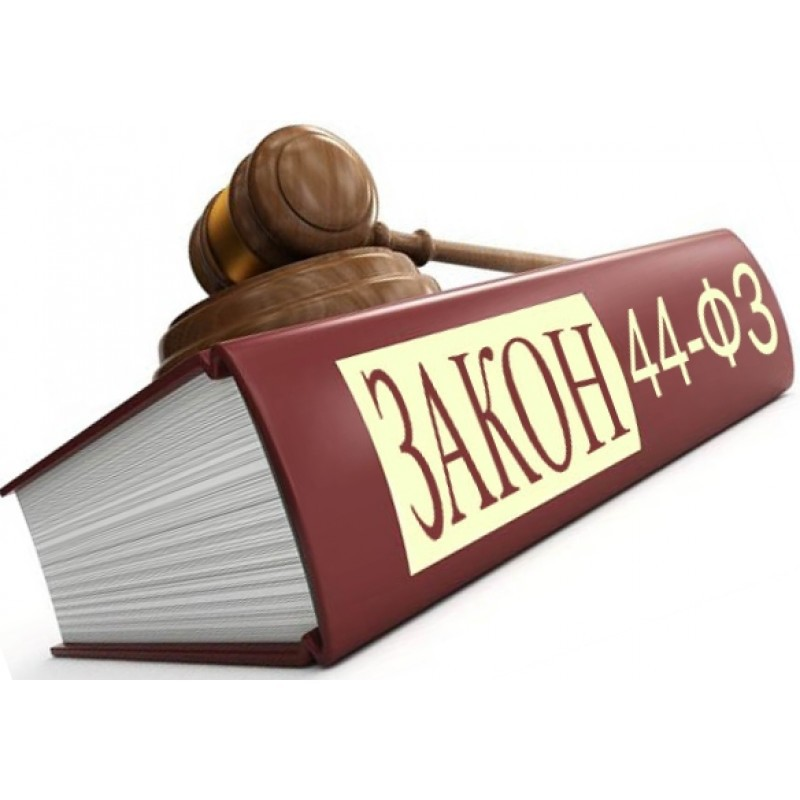 Проблемы  практики применения:
Кассация: госзаказчик может предъявлять особые требования к товару с учетом специфики деятельности

Заказчик приобретал медизделия. В УФАС поступила жалоба, что объект закупки описали под конкретного производителя, чем ограничили конкуренцию.
Контролеры признали жалобу обоснованной, поскольку заказчик не доказал, что есть другие производители нужного товара.
Суды трех инстанций решили иначе:
- госзаказчик сам определяет характеристики объекта закупки. Он их обосновал ссылками на научные статьи и протоколы исследований, провел анализ рынка и учел особенности лечения пациентов;
- контролеры не доказали, что требования к товару избыточны, и не подтвердили ограничение конкуренции. Объект закупки - поставка, а не производство. Любой участник мог его закупить и предложить заказчику. Также установили, что медизделия есть в наличии у нескольких поставщиков;
- особые требования к товару нельзя считать ограничением конкуренции, поскольку они обусловлены спецификой деятельности.

ВС РФ недавно поддержал сходные выводы судов о праве госзаказчиков указывать особые свойства товара в описании объекта закупки с учетом потребностей и сферы деятельности.
Документ: Постановление АС Северо-Западного округа от 19.05.2022 по делу N А21-6250/2021
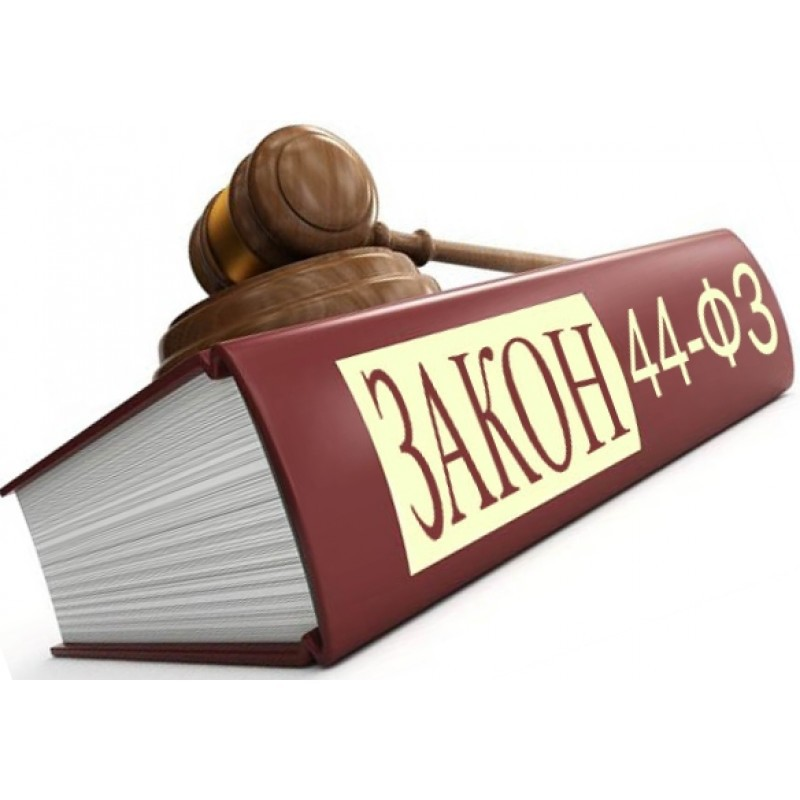 Проблемы  практики применения:
	Верховный суд РФ: поставка товара по заявкам госзаказчика не означает, что надо выбрать весь объем:                                                                                                         
Обстоятельства дела: Стороны заключили контракт на поставку товара. Обязательства выполняли по заявкам. В период действия контракта заказчик выбрал не весь объем. После того как его срок истек, поставщик в претензиях требовал сделать выборку полностью.
Суды трех инстанций не согласились с таким требованием: в контракте нет обязанности выбрать весь объем и ответственности за ее неисполнение. 
- условие контракта о поставке партии товара по заявкам заказчика не означает, что тот должен приобретать продукцию, в которой нет потребности;
факт того, что заказчик не направлял заявки на поставку товара, в том числе всего объема, нельзя считать нарушением условий контракта;
для поставки товара нужна заявка заказчика. Нельзя обязать принять продукцию, заявки по которой нет;
на момент предъявления претензии срок действия контракта истек. 
Обязательства по поставке и приемке прекратились. ВС РФ не стал пересматривать дело.                                                                    
Документ: Определение ВС РФ от 28.02.2022 N 301-ЭС21-29622
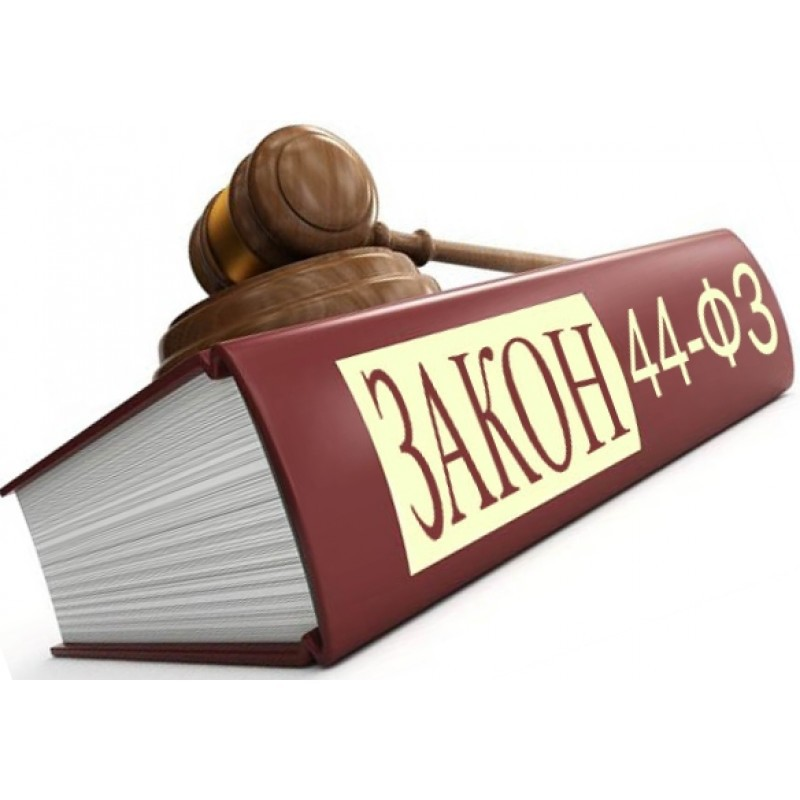 Обжалование актов и действий контрольных органов в сфере закупок:
Ст. 198 АПК РФ, граждане, организации и иные лица вправе обратиться в арбитражный суд с заявлением:
	-  о признании недействительными ненормативных правовых актов, 	
	- незаконными решений и действий (бездействия) органов, осуществляющих публичные полномочия, должностных лиц, 
Если полагают, что оспариваемый ненормативный правовой акт, решение и действие (бездействие):
не соответствуют закону или иному нормативному правовому акту 
                  +
2) нарушают их права и законные интересы в сфере предпринимательской и иной экономической деятельности, незаконно возлагают на них какие-либо обязанности, создают иные препятствия для осуществления предпринимательской и иной экономической деятельности.
Сложные вопросы:
Обладает ли акт проверки признаками ненормативного правового акта? - НЕТ
Какие акты можно обжаловать по ст. 198 АПК РФ? – (РЕШЕНИЕ И ПРЕДПИСАНИЕ УФАС, АКТ ПРОВЕРКИ НЕЛЬЗЯ)
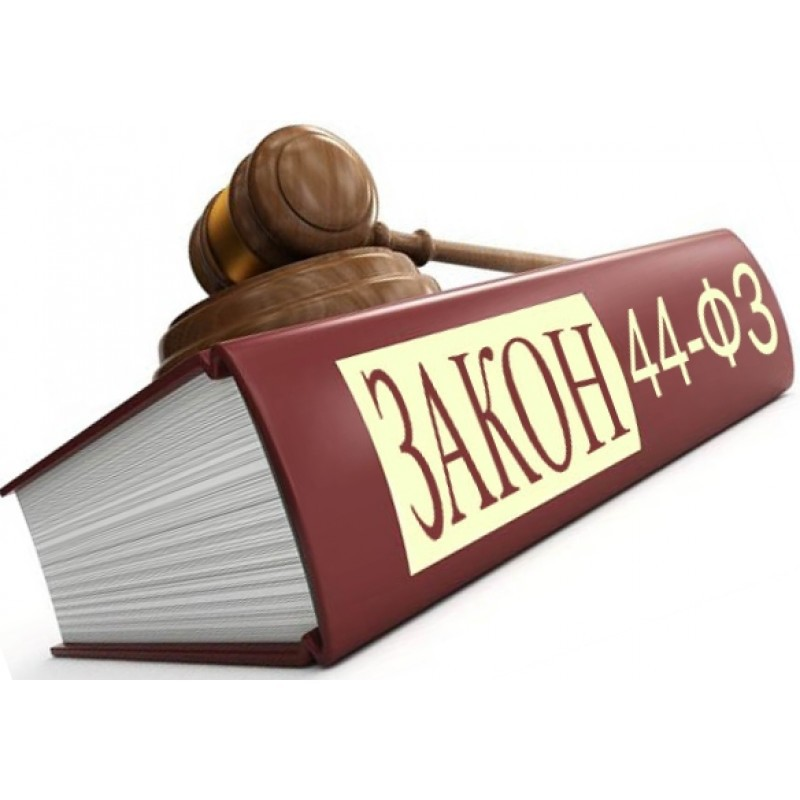 Спасибо за внимание!